ΤΡΟΦΙΜΑ ΔΙΑΤΡΟΦΗ ΚΑΙ ΚΑΡΔΙΑΓΓΕΙΑΚΑ ΝΟΣΗΜΑΤΑ
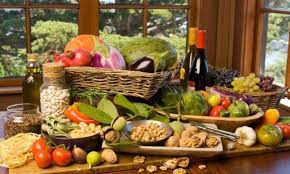 ΕΛΕΝΗ ΖΥΜΒΡΑΚΑΚΗ
Δρ. Αγωγής Υγείας
Αποσαφήνιση του όρου «τρόφιμα»
Ουσίες ή προϊόντα, πλήρους ή μερικής επεξεργασίας, τα οποία καταναλώνονται μέσω του στόματος.
Φυτικής ή ζωϊκής προέλευσης
Λειτουργία του ανθρώπινου οργανισμού
Διατήρηση και ανάπτυξη
Αποκατάσταση σε περίπτωση τραυματισμού
ΔΙΑΤΡΟΦΗ
Λήψη τροφών για την εκτέλεση βασικών λειτουργιών (αναπνοή, θρέψη, συντήρηση ιστών και οργάνων, ανάπτυξη).
Πρόσληψη απαραίτητων θερμίδων για κάλυψη ενεργειακών αναγκών.
Περιεκτικότητα τροφών σε απαραίτητα θρεπτικά συστατικά και σε σωστές αναλογίες.
ΙΣΟΡΡΟΠΗΜΕΝΗ ΔΙΑΤΡΟΦΗ
Πρόσληψη απαραίτητων θρεπτικών ουσιών και ενέργειας για αποφυγή θρεπτικής ανεπάρκειας και υπερβολικής λήψης θερμίδων.
Ισορροπία μεταξύ υδατανθράκων, λιπαρών και πρωτεϊνών για μείωση κινδύνων χρόνιων ασθενειών.
Ποικιλία τροφίμων από όλες τις ομάδες (αμυλώδη, γαλακτοκομικά, λαχανικά, κρέας, λίπη και έλαια).
«ΚΑΝΟΝΕΣ»ΙΣΟΡΡΟΠΗΜΕΝΗΣ ΔΙΑΤΡΟΦΗ
Απολαύστε το φαγητό σας.
Βάλτε ποικιλία στη διατροφή σας.
Προσλαμβάνετε σωστό ποσό θερμίδων με ισορροπημένη κατανομή θρεπτικών συστατικών.
Καταναλώστε τρόφιμα πλούσια σε άμυλο και ίνες.
Αποφεύγετε τρόφιμα πλούσια σε λιπαρά και χοληστερίνη.
«ΚΑΝΟΝΕΣ»ΙΣΟΡΡΟΠΗΜΕΝΗΣ ΔΙΑΤΡΟΦΗ
Καταναλώστε επαρκείς ποσότητες φρούτων και λαχανικών
Αποφεύγετε τρόφιμα με πολλή ζάχαρη και τα υποκατάστατά της.
Αποφεύγετε τα αναψυκτικά.
Μετριάστε την εβδομαδιαία κατανάλωση αλκοόλ.
Αποφεύγετε την αυξημένη προσθήκη αλατιού.
ΜΕΣΟΓΕΙΑΚΗ ΔΙΑΤΡΟΦΗ
Μεσογειακή διατροφή είναι όρος που επινοήθηκε από τον Αμερικανό Επιστήμονα Ancel Keys για να περιγράψει το μοντέλο διατροφής, το οποίο ακολουθούσαν οι λαοί των μεσογειακών χωρών. 
Στη Διεθνή Διάσκεψη για τη Μεσογειακή Διατροφή το 1993 αποφασίστηκε τι θα θεωρείται υγιεινή, παραδοσιακή Μεσογειακή διατροφή και το 1995 μια ομάδα επιστημόνων του Πανεπιστημίου Χάρβαρντ δημιούργησε την Πυραμίδα της Μεσογειακής Διατροφής.
Μεσογειακή διατροφή
ΙΣΤΟΡΙΚΟ
Η διατροφή των ατόμων που ζουν στις χώρες της νότιας Ευρώπης, από το 1960 αποτελεί της Μεσογειακή Διατροφή. 
Η «Μεσογειακή Διατροφή» έκανε διάσημη την Ελλάδα οδηγώντας τους ειδικούς ανά τον κόσμο να στρέψουν τον ενδιαφέρον τους στο «Φαινόμενο της Κρήτης» χάρη στη μακροζωία του πληθυσμού του νησιού.
ΙΣΤΟΡΙΚΟ
Η κύρια μελέτη όσον αφορά στο μεσογειακό τρόπο διατροφής είναι η περίφημη έρευνα των Επτά Χωρών (Seven Countries study- Ancel Keys). 
Είναι μια από τις δύο διαχρονικότερες επιδημιολογικές μελέτες, μαζί με εκείνη του Framingham* των ΗΠΑ, που έχουν διεξαχθεί ποτέ.
ΙΣΤΟΡΙΚΟ
Το 1948, ερευνητές από το Ίδρυμα Rockefeller των ΗΠΑ, αξιολόγησαν τη δίαιτα των Κρητικών και συμπέραναν ότι:
«στο σύνολό τους, ο τρόπος διατροφής και οι διατροφικές συνήθειες ήταν υπερβολικά καλά προσαρμοσμένες στις φυσικές και οικονομικές πηγές της περιοχής, καθώς και στις ανάγκες των κατοίκων της».
ΜΕΛΕΤΗ ΤΩΝ ΕΠΤΑ ΧΩΡΩΝ
Στόχος: Διερεύνηση της σχέσης μεταξύ δίαιτας και εμφάνισης καρδιαγγειακών νοσημάτων.
Δείγμα:12.763 άνδρες από δεκαέξι διαφορετικές περιοχές 7 χωρών (Φινλανδία, Ολλανδία, Ιαπωνία, Ηνωμένες Πολιτείες, Ιταλία, Γιουγκοσλαβία και Ελλάδα).
ΜΕΛΕΤΗ ΤΩΝ ΕΠΤΑ ΧΩΡΩΝ
Αποτελέσματα:
Μετά από 20 έτη παρακολούθησης οι Κρητικοί παρουσίαζαν τα μικρότερα ποσοστά θανάτων από όλες τις αιτίες, ενώ μετά από 25 έτη οι θάνατοι από στεφανιαία νόσο στην Κρήτη ήταν εντυπωσιακά λιγότεροι σε σχέση με τους θανάτους που παρατηρήθηκαν στους πληθυσμούς από τις Ηνωμένες Πολιτείες και την Βόρεια Ευρώπη, αλλά ακόμη και συγκριτικά με τους θανάτους που παρατηρήθηκαν σε άλλες περιοχές της Νότιας Ευρώπης, όπως την Ιταλία και την Γιουγκοσλαβία.
Διαφορές στις περιοχές από τη μελέτη των Επτά Χωρών στη CHD τη δεκαετία του ΄60.(Keys, et al. 1986)
Διαφορές στην πρόσληψη λίπους
Lyon Heart Study
Χορήγηση Κρητικού τύπου δίαιτας σε ασθενείς που είχαν υποστεί οξύ έμφραγμα του μυοκαρδίου μείωσε το ποσοστό των θανάτων στους 27 μήνες μετά το επεισόδιο κατά 70%, συγκριτικά με τη χορήγηση της δίαιτας που συνιστούσε η Αμερικανική Καρδιολογική Εταιρεία. 
Μετά από 4 έτη η δίαιτα Κρητικού τύπου σχετίστηκε με μείωση του ποσοστού των συνολικών θανάτων κατά 56% και με μείωση της συχνότητας καρκίνου κατά 61%
«Βιοπροστατευτική» δράση Μεσογειακής Διατροφής
Ποικιλία και συνδυασμός διαφορετικών τροφών.
Η περιεκτικότητά της σε μονοακόρεστα λιπαρά, δημητριακά πλούσια σε φυτικές ίνες, αντιοξειδωτικά (βιταμίνες Ε και C, λυκοπένιο, β- καροτένιο, πολυφαινόλες κ.λπ.) και ω-3 λιπαρά οξέα.
ΧΑΡΑΚΤΗΡΙΣΤΙΚΑ ΜΕΣΟΓΕΙΑΚΗΣ ΔΙΑΤΡΟΦΗΣ
Υψηλή αναλογία σε μονοακόρεστα προς κορεσμένα λιπαρά οξέα.
 Μέτρια κατανάλωση αιθυλικής αλκοόλης (κόκκινου κρασιού)
Υψηλή κατανάλωση οσπρίων.
 Υψηλή κατανάλωση δημητριακών και προϊόντων ολικής αλέσεως.
Υψηλή κατανάλωση φρούτων Υψηλή κατανάλωση λαχανικών. 
Χαμηλή κατανάλωση κρέατος και προϊόντων κρέατος 
Μέτρια κατανάλωση γάλακτος και γαλακτοκομικών
Επίπεδα πρόσληψης τροφίμων στο Μεσογειακό πρότυπο διατροφής
Ελαιόλαδο
Σύσταση:
Μονοακόρεστα λιπαρά οξέα 15-20% των συνολικών ημερήσιων θερμίδων
Πολυακόρεστα λιπαρά οξέα 10-15% 
Κορεσμένα λιπαρά λιγότερο από 10% 

Συνολικό λίπος 30-35% των συνολικών ημερήσιων θερμίδων.
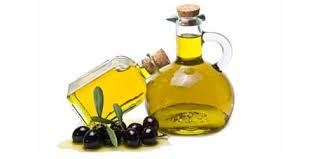 ΞΗΡΟΙ ΚΑΡΠΟΙ
Υψηλή περιεκτικότητα σε πρωτεΐνη και λίπος, κυρίως ακόρεστα λιπαρά οξέα.
Βιταμίνες (φυλλικό οξύ, νιασίνη, βιταμίνη Ε, Β6).
Μέταλλα (χαλκό, μαγνήσιο, κάλιο, ψευδάργυρο). 
 Βιοενεργών συστατικά, όπως αντιοξειδωτικά και φυτοστερόλες.




Αξιοσημείωτη καρδιοπροστατευτική επίδραση.
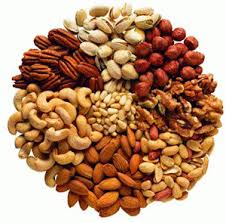 ΨΑΡΙΑ ΚΑΙ ΠΟΥΛΕΡΙΚΑ
Ψάρια και πουλερικά κύρια πηγή πρωτεϊνών και πλούσια σε βιταμίνες Β και σίδηρο. Τα ωμέγα-3 λιπαρά οξέα που προέρχονται από τα λιπαρά ψάρια (σαρδέλα, γαύρο, σκουμπρί, τσιπούρα, ρέγκα, σολωμό) είναι αποδεδειγμένα ευεργετικά για την καρδιά.




Τα θαλασσινά (καβούρια, χταπόδι, καλαμαράκια, μύδια, στρείδια) περιέχουν βιταμίνη Β12 και φώσφορο.
2 με 3 φορές την εβδομάδα
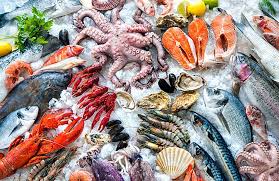 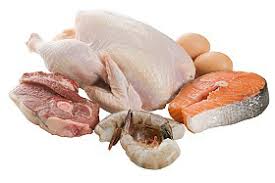 ΔΗΜΗΤΡΙΑΚΑ ΚΑΙ ΠΡΟΪΟΝΤΑ ΟΛΙΚΗΣ ΑΛΕΣΗΣ
Πλούσια σε βιταμίνες του συμπλέγματος Β 
Πηγή φυτικών ινών που βοηθούν στην καλύτερη πέψη των τροφών. 
Συμμετέχουν στον μεταβολισμό, στην παραγωγή ενέργειας και στην καλή λειτουργία του νευρικού συστήματος.
Καθημερινή κατανάλωση.
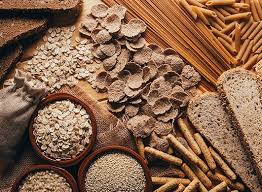 ΟΣΠΡΙΑ
Πλούσια σε πληθώρα βιταμινών όπως βιοτίνη, νιασίνη, φυλλικό οξύ και Β6.
Πλούσια σε φυτικές ίνες. 
1 με 3 φορές την εβδομάδα
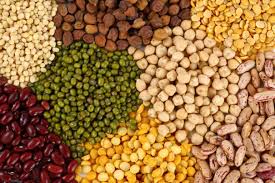 ΓΑΛΑΚΤΟΚΟΜΙΚΑ ΠΡΟΪΟΝΤΑ
Πλούσια σε ασβέστιο, πρωτεΐνες και βιταμίνες Β.
Καθημερινά σε μέτρια κατανάλωση.
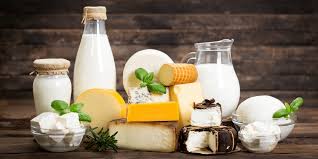 ΦΡΟΥΤΑ ΚΑΙ ΛΑΧΑΝΙΚΑ
Πλούσια σε φυτικές ίνες, μεταλλικά στοιχεία και βιταμίνες, συμπεριλαμβανομένων και των αντιοξειδωτικών βιταμινών.
Προστασία από καρκίνο και καρδιαγγειακά.
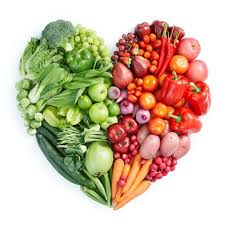 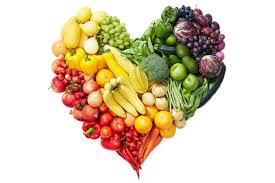 ΚΟΚΚΙΝΟ ΚΡΕΑΣ ΚΑΙ ΠΑΡΑΓΩΓΑ
Πηγή σιδήρου και πρωτεΐνης υψηλής βιολογικής αξίας. 
Πηγή κορεσμένου λίπους.
Η αυξημένη κατανάλωση συνδέεται με καρδιαγγειακά νοσήματα, καρκίνο του παχέος εντέρου και παχυσαρκία.
Συστήνεται ελάχιστες φορές τον μήνα.
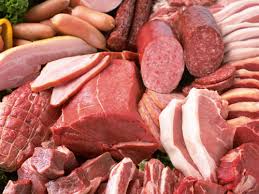 ΚΟΚΚΙΝΟ ΚΡΑΣΙ
Οι φλαβονοειδείς ουσίες ασκούν ευεργετική δράση:
 στο καρδιαγγειακό σύστημα 
 στη διατήρηση της «καλής» χοληστερόλης (HDL) 
στην ελαστικότητα του ενδοθηλίου
1-2 ποτηράκια την ημέρα
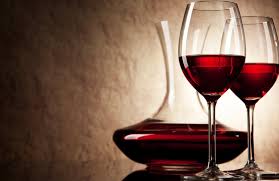 ΜΕΣΟΓΕΙΑΚΗ ΔΙΑΤΡΟΦΗΕΙΣΗΤΗΡΙΟ ΜΑΚΡΟΖΩΪΑΣ
Επιβράδυνση του γήρατος και προαγωγή της μακροβιότητας 
Μείωση της θνησιμότητας και της συχνότητας εμφάνισης στεφανιαίας νόσου 
Μείωση των επιπέδων των τριγλυκεριδίων, της ολικής και της LDL («κακής») χοληστερόλης 
Διατήρηση των επιπέδων της HDL («καλής») χοληστερόλης στο αίμα
ΜΕΣΟΓΕΙΑΚΗ ΔΙΑΤΡΟΦΗΕΙΣΗΤΗΡΙΟ ΜΑΚΡΟΖΩΪΑΣ
Μείωση της συχνότητας εμφάνισης Διαβήτη τύπου 2 
Μείωση των επιπέδων της αρτηριακής πίεσης 
Μείωση της εμφάνισης εγκεφαλικών επεισοδίων
 Μείωση της συχνότητας εμφάνισης των νόσων Parkinson και Alzheimer, καθώς και μείωση της θνησιμότητας από τη νόσο Alzheimer
ΜΕΣΟΓΕΙΑΚΗ ΔΙΑΤΡΟΦΗΠΟΛΙΤΙΣΤΙΚΗ ΚΛΗΡΟΝΟΜΙΑ
Ψηφίστηκε από την UNESCO
Εντάχθηκε στον Κατάλογο της Άυλης Πολιτιστικής Κληρονομιάς της Ανθρωπότητας
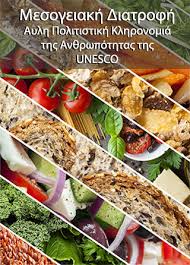 ΚΑΡΔΙΑΓΓΕΙΑΚΑ ΝΟΣΗΜΑΤΑΟΡΙΣΜΟΣ - ΑΙΤΙΑ
Κατηγορία ασθενειών που περιλαμβάνει την καρδιά, τα αιμοφόρα αγγεία (αρτηρίες, τριχοειδή αγγεία, φλέβες) ή και τα δύο.
Κάθε ασθένεια που επηρεάζει το καρδιαγγειακό σύστημα, κυρίως την καρδιακή νόσο, τις αγγειακές παθήσεις του εγκεφάλου και των νεφρών και την περιφερική αρτηριακή νόσο.
Αίτια: Αθηροσκλήρωση, Υπέρταση, Γήρανση
ΤΑΞΙΝΟΜΗΣΗ ΚΑΡΔΙΑΓΓΕΙΑΚΩΝ ΝΟΣΗΜΑΤΩΝ
Εγκεφαλικά επεισόδια
Διακοπή της αιματικής ροής του εγκεφάλου είτε ρήξη εγκεφαλικών αγγείων.
Στεφανιαία νόσος
Στένωση αιμοφόρων αγγείων (στεφανιαίων) που αιματώνουν καρδιακό μυ.
Συγγενής Καρδιοπάθεια
Ανωμαλίες καρδιαγγειακών δομών (μεσοκοιλιακά ή μεσοκολπικά ελλείμματα, ανωμαλίες βαλβίδων και καρδιακών κοιλοτήτων).
ΤΑΞΙΝΟΜΗΣΗ ΚΑΡΔΙΑΓΓΕΙΑΚΩΝ ΝΟΣΗΜΑΤΩΝ
Ρευματική καρδιοπάθεια
Καταστροφή του καρδιακού μυ και των βαλβίδων της καρδιάς.
Ανεύρυσμα και διαχωρισμός αορτής
Διάταση και ρήξη αορτής.
Περιφερική αρτηριοπάθεια
Νόσος των περιφερικών αγγείων που αρδεύουν άνω και κάτω άκρα.
Εν τω βάθει φλεβική θρόμβωση και πνευμονική εμβολή
Απόφραξη φλεβικού δικτύου κάτω άκρων με θρόμβους οι οποίοι μπορεί να αποσπαστούν και μέσω κυκλοφορίας να καταλήξουν στον πνεύμονα.
ΠΑΡΑΓΟΝΤΕΣ ΚΙΝΔΥΝΟΥ ΚΑΡΔΙΑΓΓΕΙΑΚΩΝ ΝΟΣΗΜΑΤΩΝ
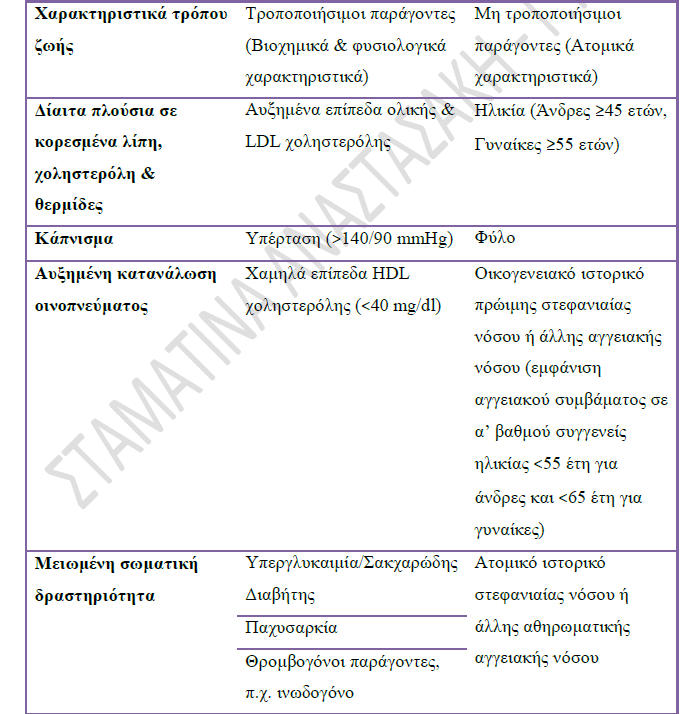 ΠΑΡΑΓΟΝΤΕΣ ΚΙΝΔΥΝΟΥ ΚΑΡΔΙΑΓΓΕΙΑΚΩΝ ΝΟΣΗΜΑΤΩΝ
Υπερλιπιδαιμία
10% αύξηση της ολικής χοληστερόλης 27% αύξηση στην επίπτωση της στεφανιαίας νόσου (Law et al. 1994). 
10% μείωση της ολικής χοληστερόλης, 25% μείωση του κινδύνου εμφάνισης στεφανιαίας νόσου μετά από 5 έτη.
 Μείωση της LDL κατά 40mg/dl, μείωση του κινδύνου εμφάνισης στεφανιαίας νόσου κατά 23%, εγκεφαλικού κατά 19% και συνολικά καρδιαγγειακής νόσου κατά 21% (Baigent et al. 2005).
ΠΑΡΑΓΟΝΤΕΣ ΚΙΝΔΥΝΟΥ ΚΑΡΔΙΑΓΓΕΙΑΚΩΝ ΝΟΣΗΜΑΤΩΝ
Κάπνισμα
29% των εμφραγμάτων στη Δυτική Ευρώπη και το 30% στην Κεντρική και Ανατολική Ευρώπη οφείλονται στο κάπνισμα (Teo et al. 2006).
50% από τα μη θανατηφόρα καρδιολογικά επεισόδια στις ηλικίες 35-39 ετών (Mähönen et al. 2004).
45% των θανάτων από καρδιακή προσβολή στους άνδρες και το 41% στις γυναίκες  στις ηλικίες κάτω των 65 ετών (US DHHS 1989). 
15-20% των θανάτων από τη νόσο στα άτομα άνω των 65 ετών, αποδίδεται στο κάπνισμα.
ΠΑΡΑΓΟΝΤΕΣ ΚΙΝΔΥΝΟΥ ΚΑΡΔΙΑΓΓΕΙΑΚΩΝ ΝΟΣΗΜΑΤΩΝ
Παθητικό κάπνισμα
25-30% είναι μεγαλύτερος o κίνδυνος εκδήλωσης καρδιοπάθειας σε σχέση με τους μη καπνιστές (US Department of Health and Human Services 2004). 
Το 2002 έχασαν τη ζωή τους 80.000 άνθρωποι, εκ των οποίων οι 32.000 εξαιτίας καρδιαγγειακής νόσου (European Cardiovascular Disease Statistics 2008).
ΠΑΡΑΓΟΝΤΕΣ ΚΙΝΔΥΝΟΥ ΚΑΡΔΙΑΓΓΕΙΑΚΩΝ ΝΟΣΗΜΑΤΩΝ
Παχυσαρκία
30% των εμφραγμάτων και των αγγειακών εγκεφαλικών επεισοδίων, καθώς το 60% της υπερτασικής νόσου. 
63% των εμφραγμάτων στη δυτική Ευρώπη και το 28% στην κεντρική και ανατολική Ευρώπη αποδίδονται στην παχυσαρκία.
Άτομα με κοιλιακή παχυσαρκία (αναλογία μέση/περιφέρεια>0.91), διατρέχουν διπλάσιο κίνδυνο εμφάνισης εμφράγματος του μυοκαρδίου (Yusuf et al. 2004).
Από 30.000 Έλληνες 19% είναι παχύσαρκοι (BMI>30).
Ποσοστά (%) παχυσαρκίας σε άτομα άνω των 15 ετών, κατά φύλο, σε ορισμένες ευρωπαϊκές χώρες.
Ποσοστά υπέρβαρων και παχύσαρκων ατόμων(ΔΜΣ>27)  κατά φύλο, σε επιλεγμένες ομάδες ηλικιών, σε διάφορες Ευρωπαϊκές χώρες (1996 2003)*.
ΠΑΡΑΓΟΝΤΕΣ ΚΙΝΔΥΝΟΥ ΚΑΡΔΙΑΓΓΕΙΑΚΩΝ ΝΟΣΗΜΑΤΩΝ
Σακχαρώδης διαβήτης
Άτομα που πάσχουν από σακχαρώδη διαβήτη διατρέχουν τριπλάσιο κίνδυνο να προσβληθούν από ισχαιμική καρδιοπάθεια, σε σχέση με τους υγιείς (Yusuf et al. 2001).
31% των ατόμων που έχουν προσβληθεί από οξύ έμφραγμα του μυοκαρδίου έπασχαν ήδη από σακχαρώδη διαβήτη. (Andrikopoulos et al. 2007),
Εκτίμηση του επιπολασμού του σακχαρώδη διαβήτη στην Ευρώπη.
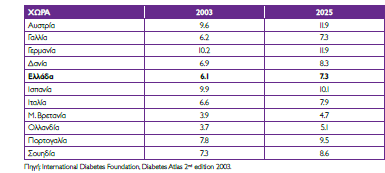 ΠΑΡΑΓΟΝΤΕΣ ΚΙΝΔΥΝΟΥ ΚΑΡΔΙΑΓΓΕΙΑΚΩΝ ΝΟΣΗΜΑΤΩΝ
Αρτηριακή Υπέρταση
Συστολική αρτηριακή πίεση υψηλότερη από 140mmHg και/ή διαστολική υψηλότερη από 90mmHg.
7 εκατομμύρια πρόωροι θάνατοι/έτος παγκοσμίως.
64 εκατομμύρια χαμένα έτη ζωής από πρόωρη θνησιμότητα ή ανικανότητα.
50% καρδιαγγειακών επεισοδίων και 75% αγγειακών εγκεφαλικών προκαλούνται λόγω αρτηριακής υπέρτασης.
ΠΑΡΑΓΟΝΤΕΣ ΚΙΝΔΥΝΟΥ ΚΑΡΔΙΑΓΓΕΙΑΚΩΝ ΝΟΣΗΜΑΤΩΝ
Έλλειψη φυσικής δραστηριότητας
19 εκατομμύρια θάνατοι παγκοσμίως εκ των οποίων το 20% αποδίδονται σε καρδιαγγειακά νοσήματα.
150 λεπτά ήπιας φυσικής άσκησης ή 60 λεπτά έντονης φυσικής άσκησης εβδομαδιαίως μειώνουν τον κίνδυνο εμφάνισης καρδιαγγειακών κατά 30% (WHO, 2004).
ΠΑΡΑΓΟΝΤΕΣ ΚΙΝΔΥΝΟΥ ΚΑΡΔΙΑΓΓΕΙΑΚΩΝ ΝΟΣΗΜΑΤΩΝ
Κοινωνικοοικονομικές Συνθήκες
Το 80% των καρδιαγγειακών επεισοδίων συμβαίνουν στα χαμηλότερα κοινωνικοοικονομικά στρώματα.
Σε δείγμα 2.172 ασθενών που εισήχθησαν με οξύ καρδιακό επεισόδιο στο Ιπποκράτειο και σε άλλα πέντε περιφερειακά νοσοκομεία, (Καλαμάτας, Χαλκίδας, Λαμίας, Καρδίτσας και Ζακύνθου), η συντριπτική πλειονότητα είχε μέσο όρο σπουδών τα 7,5 χρόνια (απόφοιτοι δημοτικού) (Pitsavos et al. 2003).
ΠΑΡΑΓΟΝΤΕΣ ΚΙΝΔΥΝΟΥ ΚΑΡΔΙΑΓΓΕΙΑΚΩΝ ΝΟΣΗΜΑΤΩΝ
Υγιεινή Διατροφή
4% συνολικού φορτίου νοσηρότητας στις αναπτυγμένες χώρες οφείλεται στη χαμηλή κατανάλωση φρούτων και λαχανικών (<600gr/ημερησίως).
Στην Ελλάδα το ποσοστό συμμετοχής των λιπιδίων στη συνολική θερμιδική πρόσληψη αυξάνει από 27% το 1960 σε 35,6% το 2003.
ΜΕΣΗ ΗΜΕΡΗΣΙΑ ΚΑΤΑ ΚΕΦΑΛΗ ΚΑΤΑΝΑΛΩΣΗ ΛΙΠΙΔΙΩΝ (gr) ΣΕ ΔΙΑΦΟΡΕΣ ΧΩΡΕΣ
ΚΑΤΑΝΑΛΩΣΗ ΦΡΟΥΤΩΝ ΚΑΙ ΛΑΧΑΝΙΚΩΝ ΣΕ ΔΙΑΦΟΡΕΣ ΕΥΡΩΠΑΪΚΕΣ ΧΩΡΕΣ 2001-2003(gr/person/day).
ΥΙΟΘΕΤΗΣΗ ΤΗΣ ΜΕΣΟΓΕΙΑΚΗΣ ΔΙΑΤΡΟΦΗΣ ΚΑΙ ΟΦΕΛΗ ΣΤΗΝ ΥΓΕΙΑ
ΕΠΙΔΡΑΣΗ ΤΩΝ ΜΗΧΑΝΙΣΜΩΝ ΔΡΑΣΗΣ ΤΗΣ ΜΕΣΟΓΕΙΑΚΗΣ ΔΙΑΤΡΟΦΗΣ
ΣΗΜΑΣΙΑ ΤΗΣ ΔΙΑΤΡΟΦΗΣ ΜΕ ΤΗΝ ΠΑΡΟΔΟ ΤΟΥ ΧΡΟΝΟΥ
Κατανάλωση περιστασιακά τροφίμων που δεν είναι ευνοϊκά για την υγεία δεν θα σημάνει την αποτυχία ενός ατόμου στην υιοθέτηση και τήρηση της Μεσογειακής Διατροφής.
Προσθήκη ενός επιθυμητού τροφίμου ή περιστασιακά ιδανικού γεύματος σε μια φτωχή διατροφή δεν παρουσιάζει σημαντικό όφελος στην πρόληψη χρόνιων παθήσεων
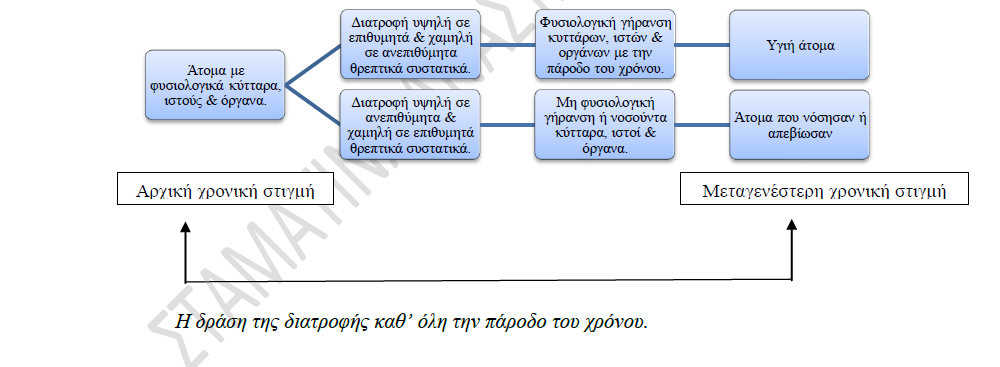 Η Στρατηγική της Ευρωπαϊκής Ένωσης για την Καταπολέμηση τωv Καρδιαγγειακών Νοσημάτων
Πρόληψη των καρδιαγγειακών νοσημάτων μέσω των εξής δράσεων:
Επιμόρφωση και εκπαίδευση.
Αποτελεσματικές παρεμβάσεις με σκοπό την αλλαγή του τρόπου ζωής.
Πολιτικές παρεμβάσεις που ενίσχυαν τους πολίτες να υιοθετήσουν υγιεινότερους τρόπους διαβίωσης.
Ενίσχυση της επιστημονικής έρευνας.
Καταγραφή των παραγόντων κινδύνου.
Η Στρατηγική της Ευρωπαϊκής Ένωσης για την Καταπολέμηση τωv Καρδιαγγειακών Νοσημάτων
Η στρατηγική στην Ευρωπαϊκή Ένωση κινείται σήμερα σε τρεις κύριους άξονες:
1. Δράση στον ευρύτερο υγιή πληθυσμό με στόχο την ελάττωση της επίπτωσης και του φορτίου των καρδιαγγειακών νοσημάτων με παρεμβάσεις στον τρόπο ζωής και περιβαλλοντικές αλλαγές, χωρίς να απαιτείται ιατρική παρέμβαση.
2. Πρωτογενής πρόληψη και καθιέρωση εθνικών στρατηγικών για τον εντοπισμό και τη διαχείριση ατόμων υψηλού κινδύνου.
3. Δευτερογενής πρόληψη με στόχο την έγκαιρη διάγνωση, την κατάλληλη διαχείριση της πάθησης και την καλύτερη αποκατάσταση των ατόμων με «εγκατεστημένη» καρδιαγγειακή πάθηση.
Η Πολιτική του Παγκόσμιου Οργανισμού Υγείας γιατην Καταπολέμηση των Καρδιαγγειακών Νοσημάτων
Υψηλό επίπεδο επαγρύπνησης σχετικά με τις επιδημικές διαστάσεις των καρδιακών νοσημάτων σε παγκόσμιο επίπεδο.
Προαγωγή υγιούς περιβάλλοντος διαβίωσης, ιδιαίτερα για τους φτωχούς και μη προνομιούχους πληθυσμούς.
Αναστροφή των τάσεων σχετικά με τους παράγοντες κινδύνου, όπως η έλλειψη φυσικής δραστηριότητας και η ανθυγιεινή διατροφή.
 Πρόληψη των πρόωρων θανάτων.
 Πρόληψη των αναπηριών που προκαλούνται από καρδιαγγειακή νόσο.
Η Πολιτική του Παγκόσμιου Οργανισμού Υγείας γιατην Καταπολέμηση των Καρδιαγγειακών Νοσημάτων
Σε ατομικό επίπεδο, υιοθετώντας υγιεινότερο τρόπο διαβίωσης με συστηματική άσκηση, διακοπή καπνίσματος και αποφυγή του παθητικού καπνίσματος, με υγιεινότερες διατροφικές συνήθειες, κατανάλωση φρούτων και λαχανικών, αποφυγή τροφών πλούσιων σε λιπαρά, ζάχαρη και αλάτι και διατήρηση φυσιολογικού σωματικού βάρους.

Σε κοινωνικό, πολιτικό και επιστημονικό επίπεδο με ευρεία και συντονισμένη δράση, η οποία περιλαμβάνει:
 Ευρεία προσέγγιση, η οποία εστιάζει στους κυριότερους παράγοντες κινδύνου, όπως π.χ. ενίσχυση της νομοθεσίας και των πολιτικών κατά του καπνίσματος, φορολογία των τροφίμων υψηλής περιεκτικότητας σε λιπαρά, αλάτι και ζάχαρη, οικιστική πολιτική που ευνοεί τη φυσική δραστηριότητα στις πόλεις, όπως το περπάτημα ή τη δημιουργία ποδηλατοδρόμων, παροχή υγιεινών γευμάτων στα σχολεία.
Παροχή αποτελεσματικών και φτηνών φαρμακευτικών σκευασμάτων για όλες τις μορφές καρδιαγγειακών νοσημάτων.
Αύξηση των κονδυλίων που διατίθενται από τις κυβερνήσεις στο πεδίο της έρευνας για την πρόληψη και τη θεραπεία των καρδιαγγειακών νοσημάτων.
ΔΙΑΤΡΟΦΗ ΚΑΙ ΚΑΡΚΙΝΟΣ
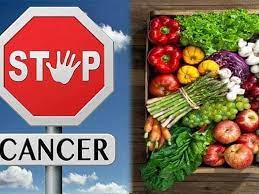 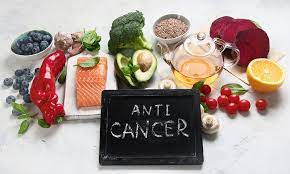 ΧΑΡΑΚΤΗΡΙΣΤΙΚΑ ΤΟΥ ΚΑΡΚΙΝΟΥ
Ανεξέλεγκτος πολλαπλασιασμός των κυττάρων λόγω βλάβης στην κωδικοποίηση του DNA.
Διαταραχή της διαδικασίας της κυτταροδιαίρεσης.
Μετάσταση των καρκινικών κυττάρων σε διάφορους ιστούς στο σώμα.
ΑΙΤΙΟΛΟΓΙΚΟΙ ΠΑΡΑΓΟΝΤΕΣ
Κληρονομικότητα
Φυλή
Γεωγραφική κατανομή
Φυσικές ή χημικές καρκινογόνες ουσίες
Κάπνισμα
Πολύωρη έκθεση στον ήλιο και την ιονίζουσα ακτινοβολία
Κακές διατροφικές συνήθειες
Μειωμένη φυσική δραστηριότητα
Αυξημένη κατανάλωση αλκοόλ
ΕΠΙΔΗΜΙΟΛΟΓΙΑ ΤΟΥ ΚΑΡΚΙΝΟΥ
Ευρώπη, 2006:
3191600 νέες περιπτώσεις (πλην μελανώματος).
Καρκίνος μαστού: 13,5% της συνολικής επίπτωσης του      καρκίνου,  παχέος εντέρου: 12,9,  και πνεύμονα: 12,1%
1703000 θάνατοι. Πιο συχνή αιτίου θανάτου από καρκίνο:
Καρκίνος πνεύμονα: 334800, παχέος εντέρου: 207400, μαστού: 131900, στομάχου: 118200
ΕΠΙΔΗΜΙΟΛΟΓΙΑ ΤΟΥ ΚΑΡΚΙΝΟΥ
Σημαντικό κοινωνικό πρόβλημα υγείας με την ετήσια εκτίμηση των:
3,2 εκατομμύρια νέων περιπτώσεων καρκίνου:
53% για τους άνδρες και 47% για τις γυναίκες
1,7 εκατομμύρια θάνατοι: 
56% για τους άνδρες και 44% για τις γυναίκες
ΕΠΙΔΗΜΙΟΛΟΓΙΑ ΤΟΥ ΚΑΡΚΙΝΟΥ
Ελλάδα, 2006:
Νόσησαν 423 άνδρες και 259 γυναίκες/ 100000 άτομα.
19 άνδρες και 9 γυναίκες καρκίνο στομάχου, 31 άνδρες και 21 γυναίκες καρκίνο παχέος εντέρου, 89 άνδρες και 13 γυναίκες καρκίνο παγκρέατος, 82 γυναίκες καρκίνο μαστού και  81 άνδρες καρκίνο προστάτη.
Ποσοστά θνησιμότητας/ 100000
 12 άνδρες και 6 γυναίκες καρκίνο στομάχου, 15 άνδρες και 11 γυναίκες καρκίνο παχέος εντέρου, 69 άνδρες και 11 γυναίκες καρκίνο παγκρέατος, 22 γυναίκες καρκίνο μαστού και 19 άνδρες καρκίνο προστάτη
Καρκίνος στην Ελλάδα: Νέα κρούσματα και θάνατοι από κάθε τύπο καρκίνου ΣΥΝΟΛΙΚΑ
Ποσοστιαία απεικόνιση όλων των καρκίνων/100000 πολίτες
Καρκίνος στην Ελλάδα: Νέα κρούσματα και θάνατοι από κάθε τύπο καρκίνου ΑΝΔΡΕΣ
Καρκίνος στην Ελλάδα: Νέα κρούσματα και θάνατοι από κάθε τύπο καρκίνου ΓΥΝΑΙΚΕΣ
Πρόβλεψη/Αύξηση για τα κρούσματα καρκίνου στην Ελλάδα το 2025
ΔΙΑΤΡΟΦΗ ΚΑΙ ΚΑΡΚΙΝΟΣ
ΔΙΑΤΡΟΦΗ ΚΑΙ ΠΡΟΛΗΨΗ ΤΟΥ ΚΑΡΚΙΝΟΥ
60% όλων των περιπτώσεων καρκίνου οφείλεται σε λάθος διατροφή.
30% των καρκίνων στις αναπτυγμένες χώρες και 20% στις αναπτυσσόμενες μπορεί να συσχετίζονται με τις διατροφικές συνήθειες.
Διατροφή δεύτερη μετά το κάπνισμα αιτία ανάπτυξης καρκίνου.
ΚΑΡΚΙΝΟΣ ΤΟΥ ΜΑΣΤΟΥ ΚΑΙ ΔΙΑΤΡΟΦΗ
Εισαγωγή στη διατροφή:
Σόγια
Μπρόκολο
Λιναρόσπορο, πλούσιο σε ω-3 λιπαρά οξέα και λιγνάνες
Χαμηλά ποσοστά κορεσμένου λίπους(γαλακτοκομικών και κρεάτων)
Φρούτα και λαχανικά (5 μερίδες ημερησίως)
ΚΑΡΚΙΝΟΣ ΤΟΥ ΜΑΣΤΟΥ ΚΑΙ ΔΙΑΤΡΟΦΗ
Δραστική μείωση της κατανάλωσης αλκοόλ. Ασφαλείς ποσότητες αλκοόλ: Ένα αλκοολούχο ποτό/ημέρα για τις γυναίκες και δύο για τους άνδρες. Ένα ποτήρι κρασί 125ml ή ένα ποτήρι μπύρα 260ml.
Διατήρηση επιθυμητών επιπέδων βάρους.
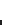 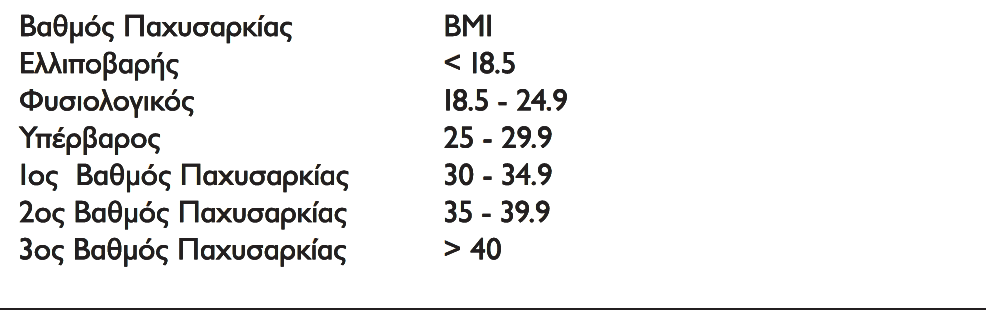 ΚΑΡΚΙΝΟΣ ΤΟΥ ΠΑΧΕΟΣ ΕΝΤΕΡΟΥ ΚΑΙ ΤΟΥ ΣΤΟΜΑΧΟΥ
10 φορές συχνότερος στις αναπτυγμένες από ό,τι στις φτωχότερες χώρες (WHO, 2008).
Θετική συσχέτιση με υψηλή πρόσληψη λιπών, υψηλή κατανάλωση κόκκινου κρέατος, αλκοόλ και περιορισμένη πρόσληψη φυτικών ινών.
Θετική συσχέτιση καρκίνου του στομάχου με αυξημένη κατανάλωση αλατισμένων τροφίμων (παστά, τουρσιά, αλμυρά) και με αυξημένη περιεκτικότητα τροφίμων σε νιτρικά λόγω περιβαλλοντικών συνθηκών.
Αρνητική συσχέτιση με κατανάλωση λαχανικών, εσπεριδοειδών και γαλακτοκομικών.
ΑΛΛΟΙ ΚΑΡΚΙΝΟΙ
Καρκίνος του οισοφάγου: κατανάλωση αλκοόλ, μπύρας από καλαμπόκι.
Καρκίνος ουροδόχου κύστης: Γλυκαντικές ουσίες (κυκλαμάτη και σακχαρίνη)
Καρκίνος ήπατος: αφλατοξίνες.
Καρκίνος πνεύμονα: Προστατευτική δράση Βιταμίνη Α.
ΣΥΣΧΕΤΙΣΗ ΔΙΑΤΡΟΦΙΚΩΝ ΠΑΡΑΓΟΝΤΩΝ ΜΕ ΤΟΝ ΚΙΝΔΥΝΟ ΕΜΦΑΝΙΣΗΣ ΚΑΡΚΙΝΟΥ
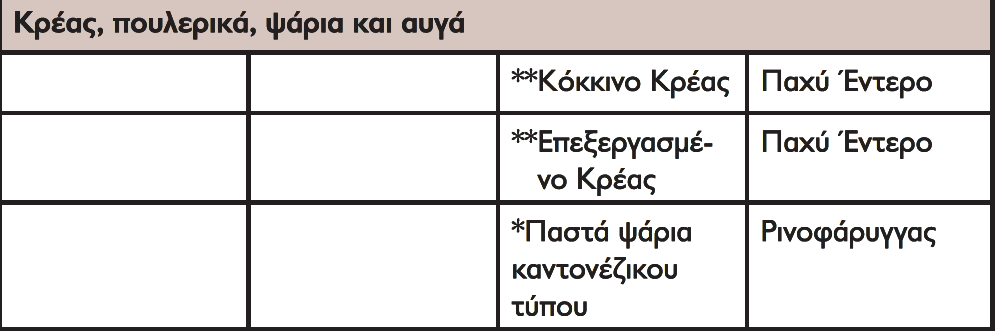 ΣΥΣΧΕΤΙΣΗ ΔΙΑΤΡΟΦΙΚΩΝ ΠΑΡΑΓΟΝΤΩΝ ΜΕ ΤΟΝ ΚΙΝΔΥΝΟ ΕΜΦΑΝΙΣΗΣ ΚΑΡΚΙΝΟΥ
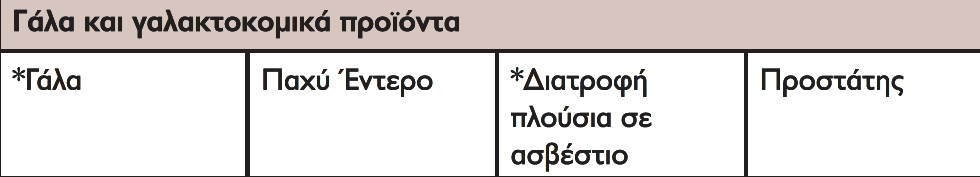 ΣΥΣΧΕΤΙΣΗ ΔΙΑΤΡΟΦΙΚΩΝ ΠΑΡΑΓΟΝΤΩΝ ΜΕ ΤΟΝ ΚΙΝΔΥΝΟ ΕΜΦΑΝΙΣΗΣ ΚΑΡΚΙΝΟΥ
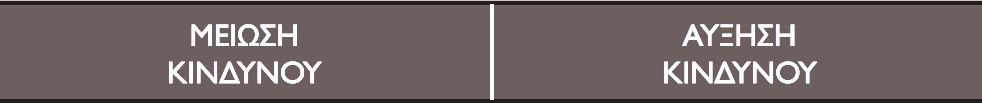 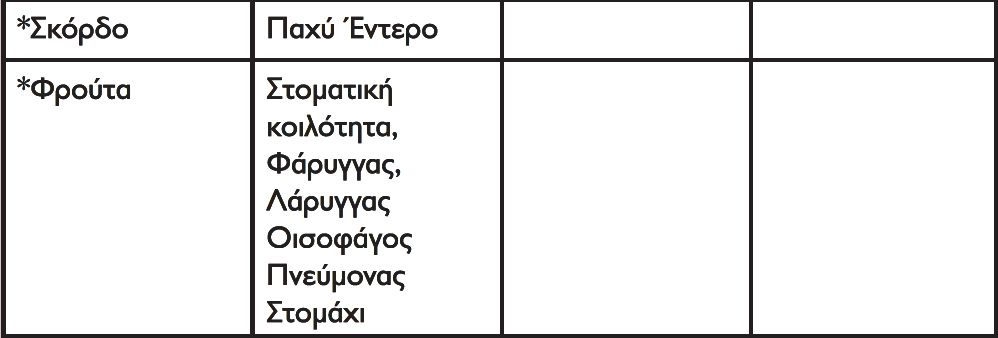 ΣΥΣΧΕΤΙΣΗ ΔΙΑΤΡΟΦΙΚΩΝ ΠΑΡΑΓΟΝΤΩΝ ΜΕ ΤΟΝ ΚΙΝΔΥΝΟ ΕΜΦΑΝΙΣΗΣ ΚΑΡΚΙΝΟ
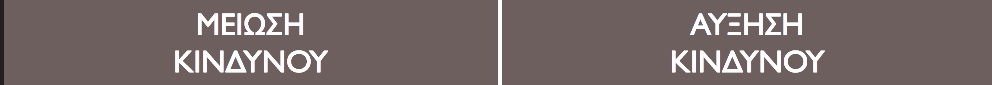 ΔΙΑΤΡΟΦΗ:ΑΣΠΙΔΑ ΚΑΤΑ ΤΩΝ ΕΛΕΥΘΕΡΩΝ ΡΙΖΩΝ
Ασταθή μόρια τα οποία συμμετέχουν σε διάφορες βιολογικές διαδικασίες.
Το ανθρώπινο σώμα τις παράγει στη διαδικασία των κυτταρικών αντιδράσεων.
Ο οργανισμός βρίσκεται σε κατάσταση «οξειδωτικού στρες» όταν υπάρχει περίσσεια ελευθέρων ριζών.
Ο οργανισμός παράγει αντιοξειδωτικά «όπλα» για την εξουδετέρωσή τους.
Επίσης, τα προσλαμβάνουμε από εξωτερικές πηγές, με τη διατροφή.
ΕΛΑΙΟΛΑΔΟ ΠΩΣ ΠΟΛΕΜΑ ΤΟΝ ΚΑΡΚΙΝΟ
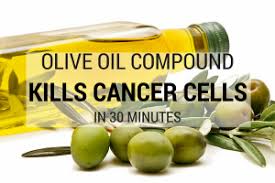 Τα μονοακόρεστα λιπαρά οξέα και τα πολυακόρεστα ω-3 και ω-6 μαζί με τη βιταμίνη Ε, το β-καροτένιο και τις πολυφαινόλες συμβάλλουν στην εξουδετέρωση των ελεύθερων ριζών οξυγόνου.
Μειώνει τον κίνδυνο εμφάνισης καρκίνου του μαστού, του παχέος εντέρου και του προστάτη.
Ευεργετική επίδραση στην εξέλιξη της καρκινογένεσης.
ΕΛΑΙΟΛΑΔΟ ΠΩΣ ΠΟΛΕΜΑ ΤΟΝ ΚΑΡΚΙΝΟ
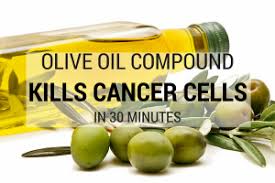 Επηρεάζει τη σύσταση των μεμβρανών των καρκινογόνων κυττάρων.
Αλλάζει την έκφραση των γονιδίων.
Μειώνει την οξείδωση.
Επηρεάζει το ανοσοποιητικό σύστημα και το ορμονικό προφίλ.
Το σκουαλένιο μειώνει την πιθανότητα εμφάνισης μελανώματος, ενώ το ολεϊκό εμποδίζει τη δράση του ογκογονιδίου HER-2/neu που υπάρχει στο 30% ασθενών με καρκίνου του μαστού.
ΠΟΙΑ ΕΙΝΑΙ ΤΑ ΚΑΛΥΤΕΡΑ  ΦΡΟΥΤΑ ΚΑΙ ΛΑΧΑΝΙΚΑ
Σκουρόχρωμα φρούτα και λαχανικά:
Σπανάκι, μπρόκολο, ντομάτες, φράουλες, κόκκινα μήλα.
Ανθοκυανίνες ισχυρά αντιοξειδωτικά.
Όσες γυναίκες κατανάλωναν δύο μερίδες λαχανικών την ημέρα είχαν 43% λιγότερες πιθανότητες εμφάνισης ορμονοανθεκτικού καρκίνου του μαστού, σε σύγκριση με όσες κατανάλωναν λιγότερες από τέσσερις μερίδες λαχανικών την εβδομάδα.
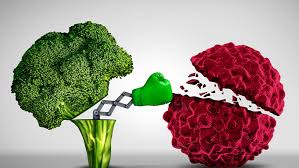 ΦΥΤΙΚΕΣ – ΔΙΑΙΤΗΤΙΚΕΣ ΙΝΕΣ
Σύνθετο μείγμα υδατανθράκων –κυτταρίνη, λιγνίνη, πηκτίνη-οι οποίες αποβάλλονται χωρίς να διασπώνται στον πεπτικό σωλήνα.
Διαλυτές φυτικές ίνες: Όσπρια, βρώμη, κριθάρι, ξηροί καρποί ορισμένα φρούτα και λαχανικά.
Αδιάλυτες φυτικές ίνες: Δημητριακά με πίτουρο, ψωμί ολικής άλεσης και πολύσπορο, σε όλα τα λαχανικά και στη φλούδα ορισμένων φρούτων.
ΦΥΤΙΚΕΣ ΔΙΑΙΤΗΤΙΚΕΣ ΙΝΕΣ ΚΑΙ ΚΑΡΚΙΝΟΣ
1 στους 10 (12%)των καρκίνων του εντέρου συνδέονται με διατροφή χαμηλή σε φυτικές ίνες.
Η αλληλεπίδραση των φυτικών ινών και των βακτηρίων του εντέρου οδηγεί, εκτός των άλλων, στην παραγωγή βουτυρικού οξέος το οποίο σταματά την ανάπτυξη και προκαλεί το θάνατο καρκινικών κυττάρων (Lipkin et al., 1999).
Οι φυτικές ίνες αυξάνουν τον όγκο και την κινητικότητα του εντέρου μειώνοντας το χρόνο επαφής μεταξύ του εντέρου και των χημικών ουσιών στα κόπρανα.
Μειώνεται η ποσότητα των καρκινογόνων χημικών ουσιών που απορροφώνται μέσω του βλεννογόνου του εντέρου. 
(Gonzalez, C.A., et al., 2006)
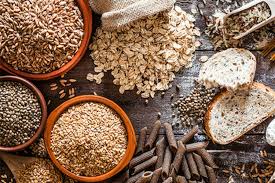 ΑΝΤΙΟΞΕΙΔΩΤΙΚΕΣ ΟΥΣΙΕΣ ΚΑΙ ΦΥΤΟΧΗΜΙΚΑ
Τα φυτοχημικά παράγονται από τα φυτά για να προστατεύονται από τα βακτήρια, τους ιούς, και τους μύκητες. Τα φυτοχημικά είναι μη θρεπτικές χημικές ουσίες που έχουν προστατευτικές ή προληπτικές ιδιότητες για πολλές ασθένειες. (Dekker, 2004; Oleszek, 2003).
	Ομάδες Φυτοχημικών
Ινδόλες
Παράγωγα Thioallyl
Αντιοξειδωτικά (β-Καροτίνη, βιταμίνη C και βιταμίνη Ε)
Φαινολικό Μείγμα
Φλαβονοειδή
ΑΝΤΙΟΞΕΙΔΩΤΙΚΕΣ ΟΥΣΙΕΣ ΚΑΙ ΦΥΤΟΧΗΜΙΚΑ
Ινδόλες
Πηγή: Μπρόκολο, λάχανο ,κουνουπίδι.
Δράση: Παρεμποδίζουν τον καρκίνο, διατηρούν υγιή τα κύτταρα
Παράγωγα Thiallyl
Πηγή: Σκόρδο, πράσο, κρεμμύδια, καρυκεύματα
Δράση: Αυξάνουν τα ένζυμα που καταστρέφουν τις καρκινογόνες ουσίες.
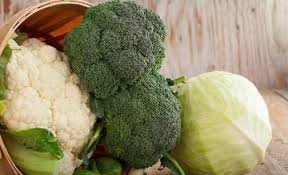 ΑΝΤΙΟΞΕΙΔΩΤΙΚΕΣ ΟΥΣΙΕΣ ΚΑΙ ΦΥΤΟΧΗΜΙΚΑ
Αντιοξειδωτικές Ουσίες
Βιταμίνη C: εσπεριδοειδή, ντομάτες, πράσινα φυλλώδη λαχανικά, πατάτες.
Βιταμίνη Ε: σιτηρούχα προϊόντα, φυστίκια, ξηροί καρποί, μαύρο ρύζι κ.λπ
β- καροτίνη: μαϊντανός, καρότα, κολοκυθάκια, γλυκοπατάτες, πεπόνι, σπαράγγια κ.λπ
Σελήνιο: θαλασσινά, δημητριακά και σπόροι
Κατεχίνες: ψάρια, μούρα, πράσινο τσάι
Δράση: Αναστέλλουν ή εμποδίζουν την προσκόλληση επικίνδυνων ενζύμων στους ιστούς, αδρανοποιούν καρκινογόνες ουσίες που προκαλούν μεταλλάξεις σε υγιή κύτταρα και επιβραδύνουν τους μηχανισμούς καρκινογένεσης.
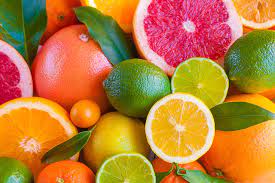 ΑΝΤΙΟΞΕΙΔΩΤΙΚΕΣ ΟΥΣΙΕΣ ΚΑΙ ΦΥΤΟΧΗΜΙΚΑ
Φλαβονοειδή
Πηγή: κεράσια, σταφύλια, μήλα, μούρα, κουνουπίδια, αντίδια, τσάι, χαμομήλι, κόκκινο κρασί, κακάο
Δράση: Αντιβακτηριακή, αντιφλεγμονώδη, αντιμεταλλαγονιδιακή, αντινεοπλασματική, αντιθρομβωτική και αγγειοδιαστολική.
Εξουδετερώνουν υδροξυλικές ρίζες, υπεροξειδικά ανιόντα και λιπιδικές υπεροξειδικές ρίζες.
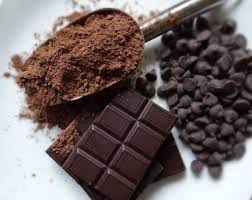 ΔΙΑΤΑΡΑΧΕΣ ΠΡΟΣΛΗΨΗΣ ΤΡΟΦΗΣ
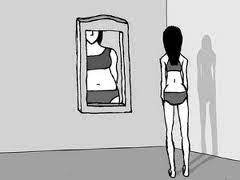 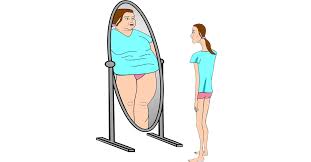 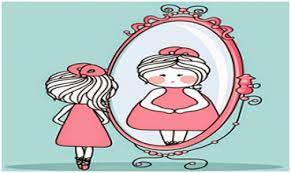 ΔΙΑΤΑΡΑΧΕΣ ΠΡΟΣΛΗΨΗΣ ΤΡΟΦΗΣ
Ψυχογενής ανορεξία
Ψυχογενής βουλιμία
Ψυχαναγκαστική υπερφαγία
Εμφανίζονται σε μια θέση τομής στο σταυροδρόμι της ανάπτυξης από την παιδική στην ενήλικη ζωή .
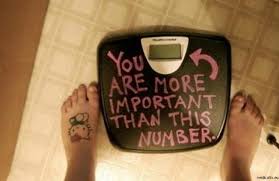 ΔΙΑΤΑΡΑΧΕΣ ΠΡΟΣΛΗΨΗΣ ΤΡΟΦΗΣ
Εκτεταμένη ενασχόληση με τον έλεγχο του σωματικού βάρους και την πρόσληψη τροφής
Υπεραξιολόγηση του σωματικού βάρους και της σωματικής εικόνας 
Συνοδεύονται από ανεπαρκή, ακανόνιστη ή χαοτική λήψη τροφής 
Συχνότερα εμφανίζονται σε γυναίκες και συνηθέστερα στην εφηβεία
ΔΙΑΤΑΡΑΧΕΣ ΠΡΟΣΛΗΨΗΣ ΤΡΟΦΗΣ
2-4% των εφήβων κοριτσιών και νεαρών γυναικών αναπτύσσουν το πλήρες σύνδρομο διαταραχών πρόσληψης τροφής
Υποκλινικές όμως αποκλίνουσες διατροφικές συμπεριφορές επηρεάζουν μέχρι και το 25% των εφήβων γυναικών. 
Ενώ το κοινωνικοοικονομικό επίπεδο σχετίζεται με μη υγιείς διατροφικές συμπεριφορές δεν φαίνεται να σχετίζεται με τις διαταραχές πρόσληψης τροφής.
ΔΙΑΤΑΡΑΧΕΣ ΠΡΟΣΛΗΨΗΣ ΤΡΟΦΗΣ
Συνολικά λοιπόν οι διαταραχές αυτές είναι πολύ συχνές στο εφηβικό πληθυσμό (επιπολασμός μεταξύ των κοριτσιών πάνω από 7%).
Στις ηλικίες 15 -16 ετών η συνολική επίπτωση τους είναι 5πλάσια αυτής του Σακχαρώδη διαβήτη τύπου 1 και 10πλάσια της φλεγμονώδους νόσου του εντέρου. 
Είναι εμμένουσες με χρονίζουσα πορεία, σχετίζονται με σοβαρές ιατρικές επιπλοκές, άλλες ψυχιατρικές διαταραχές, ελλείμματα λειτουργικότητας, αυτοκτονικότητα και αυξημένη συνολική θνησιμότητα.
Ψυχογενής Ανορεξία
Η ηλικία για την έναρξη της ψυχογενούς ανορεξίας και βουλιμίας είναι κατά κύριο λόγο η Εφηβεία. Η προεφηβική μορφή είναι σπάνια (τελευταία αναφέρεται αύξηση σε παιδιά <11χρ.) Η έξαρση είναι στα 15-19χρ. για την Ανορεξία ενώ για τη Βουλιμία γύρω στα 19χρ. 
Η Ψυχογενής Ανορεξία τυπικά συνδέεται με τη μετάβαση από την παιδική ηλικία στην εφηβεία, ενώ η Βουλιμία αντανακλά τη μετάβαση από την εφηβεία στην ενήλικη ζωή. Η πλειοψηφία των περιπτώσεων αφορά κορίτσια.
Ψυχογενής Ανορεξία -Κλινική εικόνα
Το πυρηνικό ψυχοπαθολογικό χαρακτηριστικό είναι ο τρόμος του πάχους. Η ασθενής είναι βαθειά πεπεισμένη ότι είναι χοντρή είτε σε όλο το σώμα είτε σ’ ένα συγκεκριμένο σημείο . Η δίαιτα τυπικά ξεκινά με περιορισμό των γλυκών. Γίνονται αυθεντίες στο θερμιδικό περιεχόμενο των τροφών. 
Μπορεί να περάσουν μήνες μέχρι να γίνουν αντιληπτές απ’ τους άλλους και ωστόσο μπορεί να χάσουν τον έλεγχο της δίαιτας 
 Δεν αναγνωρίζουν τη μη φυσιολογική συμπεριφορά τους
Ψυχογενής Ανορεξία -Κλινική εικόνα
Στις περισσότερες υπάρχει διαταραχή στην εικόνα του σώματος. Υπάρχει επίσης αδυναμία να αντιληφθούν επακριβώς τις σωματικές τους αισθήσεις όπως την πείνα και τον κορεσμό ή τις συναισθηματικές τους καταστάσεις. 
Αυτό αυξάνει την έλλειψη εμπιστοσύνης στο σώμα τους και τον φόβο ότι θα χάσουν τον έλεγχο.
 Έτσι αρχίζουν τις αντιρροπιστικές προσπάθειες (άσκηση, καθαρτικά, έμετοι). 
 Ξεσπούν τα βουλιμικά επεισόδια
Ψυχογενής Ανορεξία- Κλινική εικόνα
Η ανορεκτική συμπεριφορά περιλαμβάνει την καλυμένη σύγκρουση με το άμεσο περιβάλλον στα πλαίσια της αμφιθυμικής αναζήτησης μιάς αυτόνομης ταυτότητας από την ανορεκτική έφηβη. Εκδηλώνεται μέσα από τον οικογενειακό επισιτιστικό πόλεμο όπου η ασθενής προβάλλει παθητική αντίσταση (απεργία πείνας) ενώ το περιβάλλον πολλαπλασιάζει τις προσπάθειες του μέχρι να εξουθενωθεί.
Άλλα ψυχοπαθολογικά συμπτώματα
Χαμηλή αυτοεκτίμηση, ακαμψία στη σκέψη, περιορισμένο εύρος ενδιαφερόντων, απώλεια κοινωνικών επαφών παρόλη την σχολική υπερδραστηριότητα (καλές μαθήτριες συνήθως),  ευερεθιστότητα, εναλλαγές συναισθήματος και προβλήματα ύπνου με πρώιμη αφύπνιση.
Κακή σεξουαλική προσαρμογή (αμφιθυμία απέναντι στη σεξουαλικότητα) 
Σημεία καταθλιπτικής συνδρομής 
 Παραγνώριση της αδυναμίας τους και άρνηση της ΔΠΤ
Άλλα ψυχοπαθολογικά συμπτώματα
Καταθλιπτική και ασταθής διάθεση, ευερεθιστότητα 
Φτωχή ικανότητα συγκέντρωσης 
 Αγχώδη στοιχεία 
Ψυχαναγκαστικά συμπτώματα (εμμονικού τύπου σκέψη για φαγητό) 
Παράδοξα τελετουργικά σίτισης (τρώνε αργά, αραιώνουν το φαγητό, το κόβουν σε πολύ μικρά κομματάκια) 
Συλλέγουν πολλά βιβλία με συνταγές που τις εκτελούν για άλλους
Αιτιολογία Ψυχογενούς Ανορεξίας
Αλληλεπίδραση παραγόντων που ανήκουν σε 3 διαφορετικά επίπεδα και χαρακτηρίζονται ως Προδιαθεσιακοί (Ατομικοί, Οικογενειακοί, Κοινωνικο-πολιτιστικοί παράγοντες), ως Εκλυτικοί (Δυσαρέσκεια για το σχήμα και το βάρος του σώματος, Δίαιτα με σκοπό την ενίσχυση του αυτοέλεγχου και της αυτοεκτίμησης) και ως Επιβαρυντικοί (Επιπλοκές της ασιτίας και άλλοι)
Αιτιολογία Ψυχογενούς Ανορεξίας
Ατομικοί (Βιολογικοί)
Κληρονομικότητα - Γενετική προδιάθεση
Βιοχημικοί παράγοντες - Ορμονικές διαταραχές
Σεροτονίνη – Ενδορφίνες
Τάση για πρώιμη ωρίμανση (τάση για παχυσαρκία, υψηλό ανάστημα)
Αιτιολογία Ψυχογενούς Ανορεξίας
Ατομικοί (Ψυχολογικοί)
Πυρηνική συναισθηματική αστάθεια
Ιδιαίτερη γνωσιακή συγκρότηση (στερεότυπες παραμορφωτικές πίστεις, λογικά σφάλματα).
Ιστορικό ψυχολογικού τραύματος, συμπεριλαμβανομένης της σεξουαλικής κακοποίησης 
Ιδιοσυστασιακή φυσική ευαλωτότητα από την παιδική ηλικία (ιστορικό λοιμώξεων, σπασμών, χαμηλό βάρος γέννησης, γαστρεντερικές διαταραχές)
Αιτιολογία Ψυχογενούς Ανορεξίας
Οικογενειακοί
Μητέρες κυριαρχικές, αδιάκριτες και αμφιθυμικές, ενώ οι πατέρες παθητικοί και αναποτελεσματικοί.
Σύγχυση ρόλων, υπερπροστασία, ακαμψία, και αποφυγή επίλυσης των συγκρούσεων.

«Όταν ήταν μικρή, ήταν ένα υπερβολικά ήσυχο παιδί, που δεν αντιμιλούσε, δεν έκανε φασαρία, που σπάνια θύμωνε, λιγότερο από τα αδέρφια της»
Αιτιολογία Ψυχογενούς Ανορεξίας
Κοινωνικο-πολιτιστικοί Παράγοντες
Δυσαρέσκεια για το σώμα.
Ανησυχία για την εξωτερική εμφάνιση.
Αφομοίωση μιας κουλτούρας που εμπεριέχει την αξία της λεπτότητος ως συνείδηση.
Επίδραση των ΜΜΕ στη διαμόρφωση της εικόνας του ιδανικού γυναικείου σώματος.
Επιρροή από τους συνομηλίκους.
Αιτιολογία Ψυχογενούς Ανορεξίας
Εκλυτικοί και Επιβαρυντικοί Παράγοντες
Η περιοριστική δίαιτα σ' αυτούς που έχουν ευαλωτότητα.
Η κατάθλιψη σε ορισμένες περιπτώσεις η οποία μπορεί να οδηγήσει σε δίαιτα με σκοπό την ανάκτηση της αυτοεκτίμησης.
Η ασιτία προκαλεί περαιτέρω αποδιοργάνωση της διάθεσης. (φαύλος κύκλος). 
Η ασιτία αυξάνει την υπερενασχόληση με τις τροφές καθιστώντας τον έλεγχο της πρόσληψης τους ακόμη περισσότερο επιτακτικό και αναγκαίο.
Ψυχογενής Ανορεξία- Επιδημιολογία
Διαγιγνώσκεται ολοένα και συχνότερα Ο επιπολασμός της είναι μεταξύ 0,5 και 1% σε κορίτσια εφηβικής ηλικίας.
Αποτελεί 10-15% όλων των περιπτώσεων των διαταραχών πρόσληψης τροφής. 
Εμφανίζεται μεταξύ 10-30 χρονών, πιο συχνά μεταξύ 10 και 18χρ. με μέση ηλικία έναρξης τα 14 χρόνια. 
Σχεδόν το 5% των περιπτώσεων εμφανίζεται για πρώτη φορά μετά τα 20.
Ψυχογενής Ανορεξία- Επιδημιολογία
Συχνότερα σε υψηλότερα κοινωνικοοικονομικά στρώματα και πιο συχνή σε αναπτυγμένες χώρες.
 Σπάνια εμφανίζεται ανάμεσα στους μαύρους των Η.Π.Α. της Μ.Βρετανίας και της Αφρικής (Andersen&Hay ‘85,Dolan’91).
 Απούσα στον Κινέζικο πληθυσμό (λίγες περιπτώσεις στο Hong Kong, Lee&Chiu’89). 
Αρκετά συχνή στην Ιαπωνία (Suematsu et al’85).
 Πιο συχνή σε επαγγέλματα όπου η φιγούρα είναι σημαντική (μόντελινγκ, μπαλέτο,γυμναστική, καλλιτεχνικό πατινάζ κ.λ.π.).
Ψυχογενής Ανορεξία- Επιδημιολογία
6-8% (αδρή θνησιμότητα crudemortalityrate)
Ετήσια θνησιμότητα για την ψυχογενή ανορεξία: 5,1 θάνατοι ανά 1000 άτομα/έτος εκ των οποίων 1,3 θάνατοι οφείλονται σε αυτοκτονίες.
Θεραπεία ψυχογενούς ανορεξίας
Ψυχολογικές μέθοδοι
Ατομική ψυχοθεραπεία - Συμπεριφορική θεραπεία - Οικογενειακή θεραπεία (θεραπεία εκλογής) 
Βιολογικές προσεγγίσεις
Διατροφική συμβουλευτική (διαιτολόγος) - Εποπτευόμενη άσκηση 
Φαρμακευτική αγωγή
Αντικαταθλιπτικά ενδείκνυνται όταν συνυπάρχει κατάθλιψη και αγχολυτικά φάρμακα που χρησιμοποιούνται εκλεκτικά πριν από τα γεύματα για να μειώσουν το άγχος αναμονής που σχετίζεται με το φαγητό
ΣΤΟΧΟΙ ΘΕΡΑΠΕΙΑΣ ΨΥΧΟΓΕΝΟΥΣ ΑΝΟΡΕΞΙΑΣ
Οι στόχοι της θεραπείας περιλαμβάνουν:
την αποκατάσταση του βάρους στο επίπεδο του βάρους-στόχου
την επαναφορά φυσιολογικού τρόπου διατροφής με ενθάρρυνση του ασθενούς να εξοικειωθεί με μια κανονική και θερμιδικά ισορροπημένη πρόσληψη τροφών
τη διάγνωση και τη θεραπεία των ιατρικών επιπλοκών εξαιτίας της ασιτίας και των συμπεριφορών που τη συντηρούν
την επισήμανση των αρνήσεων και των δυσλειτουργικών σκέψεων, πίστεων και πεποιθήσεων
ΣΤΟΧΟΙ ΘΕΡΑΠΕΙΑΣ ΨΥΧΟΓΕΝΟΥΣ ΑΝΟΡΕΞΙΑΣ
Οι στόχοι της θεραπείας περιλαμβάνουν:
την παρέμβαση στην οικογένεια με σκοπό τη συνεργασία και την αποφυγή της εμπλοκής
την ψυχοθεραπευτική παρέμβαση με σκοπό την ενίσχυση της αυτονομίας, τη διευκόλυνση της διαμόρφωσης ταυτότητας, τη στήριξη της διαδικασίας αυτοεκτίμησης και την αντιμετώπιση του αισθήματος αναξιότητας
την προληπτική παρέμβαση και εκπαίδευση για την αποφυγή υποτροπής
Έκβαση και πρόγνωση
60% των ασθενών επανακτούν το βάρος και ομαλοποιείται η έμμηνος ρύση. 
 Η διατροφική συμπεριφορά επιστρέφει στο φυσιολογικό σε λιγότερο από τους μισούς 
Μισοί ασθενείς ανανήπτουν, σχεδόν το 1/3 βελτιώνεται αλλά το 1/5 γίνονται χρόνιοι. 
 Ρυθμοί θνησιμότητας γύρω στο 5.5%(0-21χρ) για όλους τους ασθενείς και 2,2%(0-11χρ) για τους νεώτερους
Ενώ κοντά στα 2/3 βρίσκουν δουλειά, μόνο μια μειοψηφία παντρεύονται ή δημιουργούν σταθερές σχέσεις.
Συννοσηρότητα : 68% μείζων κατάθλιψη , 65% αγχώδεις διαταραχές , 34% κοινωνική φοβία , 26% ψυχαναγκαστική διαταραχή , 23-80% διαταραχή προσωπικότητας
Ψυχογενής Βουλιμία
Σύνδρομο που χαρακτηρίζεται από επαναλαμβανόμενα επεισόδια υπερφαγίας, από υπερβολική ενασχόληση με τον έλεγχο του σωματικού βάρους, από ένα νοσηρό φόβο πάχυνσης που οδηγεί το άτομο να υιοθετεί παράδοξους τρόπους μείωσης του σωματικού βάρους, όπως αποφυγή «παχυντικών τροφών», προκλητούς εμετούς, χρήση καθαρτικών, χρήση ανορεξιογόνων φαρμάκων, θυρεοειδικών ορμονών και διουρητικών.
Διαγνωστικά κριτήρια ψυχογενούς βουλιμίας (APA 1994)
Α. Επανειλημμένα επεισόδια υπερφαγίας. 
Κατανάλωση, σε μία συγκεκριμένη χρονική περίοδο (π.χ. μέσα σε δύο ώρες), μίας ποσότητας τροφής, η οποία είναι εμφανώς μεγαλύτερη από αυτήν που θα μπορούσαν να καταναλώσουν οι περισσότεροι άνθρωποι κατά τη διάρκεια της ίδιας χρονικής περιόδου και κάτω από όμοιες περιστάσεις.
Την αίσθηση έλλειψης ελέγχου στην υπερφαγία κατά τη διάρκεια του επεισοδίου (π.χ. ένα αίσθημα του ατόμου ότι δεν μπορεί να σταματήσει να τρώει ή να ελέγξει τι και πόσο τρώει).
Διαγνωστικά κριτήρια ψυχογενούς βουλιμίας (APA 1994)
Β. Η διαταραχή δεν εμφανίζεται αποκλειστικά κατά τη διάρκεια επεισοδίων Ψυχογενούς Ανορεξίας.
Γ. Επανειλημμένη μη φυσιολογική αντισταθμιστική συμπεριφορά προκειμένου να αποτραπεί η αύξηση του βάρους, όπως αυτοπροκαλούμενοι εμετοί, κατάχρηση καθαρτικών, διουρητικών, υποκλυσμών ή άλλων φαρμάκων, νηστεία ή υπερβολική άσκηση.
Δ. Τόσο τα επεισόδια υπερφαγίας, όσο και η μη φυσιολογική αντισταθμιστική συμπεριφορά εμφανίζονται κατά μέσο όρο τουλάχιστον δύο φορές την εβδομάδα για ένα διάστημα 3 μηνών.
Ψυχογενής Βουλιμία – Κλινική εικόνα
Ε. Η εκτίμηση του εαυτού επηρεάζεται υπέρμετρα από το σχήμα και το βάρος του σώματος.
Συχνή εξαφάνιση στην τουαλέτα μετά από τα γεύματα, με σκοπό την απομάκρυνση των προσληφθεισών τροφών.
Διαταραχές εμμηνορρυσίας.
Ιστορικό μεγάλης διακύμανσης του σωματικού βάρους.
Αφυδάτωση – Λέπτυνση και κακή υγεία του δέρματος. 
Βλάβες της αδαμαντίνης των δοντιών και σημάδια στα δάκτυλα (σημείο του Russell) λόγω των προκλητών εμετών.
Ληθαργικότης.
Ψυχογενής Βουλιμία – Κλινική εικόνα
Αίσθημα ενοχής και αυτομομφής, έλλειψης βοήθειας και μοναξιάς.
Παρορμητική συμπεριφορά με διαταραχή του ελέγχου των ενορμήσεων και μεταπτώσεις στη διάθεση.
Συμπεριφορές συγκάλυψης, απόκρυψης και εξαπάτησης (μυστικοπάθεια, ψευδολογία).
Χρόνιο άγχος, υπερένταση, κατάθλιψη.
Εκδραματίσεις (σεξουαλικές, αυτοτραυματισμοί, κατάχρηση αλκοόλ και ναρκωτικών, κλοπές).
Αιτιολογία ψυχογενούς βουλιμίας
Με βάση το πολυπαραγοντικό μοντέλο, περιγράφεται η διαπλοκή Προδιαθεσικών παραγόντων (Ατομικών, Οικογενειακών, Κοινωνικο-πολιτιστικών), Εκλυτικών και Επιβαρυντικών παραγόντων.
Αιτιολογία ψυχογενούς βουλιμίας
Ατομικοί (Βιολογικοί)
Συσχέτιση μεταξύ επεισοδίων υπερφαγίας και αντιρροπιστικών συμπεριφορών αποβολής των τροφών και της δράσης των νευροδιαβιβαστών, νορεπινεφρίνης και σεροτονίνης.
Επίπεδα των ενδορφινών στο αίμα είναι αυξημένα σε ορισμένους ασθενείς που κάνουν εμετούς.
Ιστορικό σεξουαλικής κακοποίησης έχει αναφερθεί στο 20-50% των ασθενών με βουλιμία
Αιτιολογία ψυχογενούς βουλιμίας
Ατομικοί (Ψυχολογικοί)
Κυρίαρχα στοιχεία προσωπικότητας παρορμητικότητα, διαπροσωπική ευαισθησία, χαμηλή αυτοεκτίμηση, μειωμένος έλεγχος των ενορμήσεων, χρόνια κατάθλιψη, συμπεριφορές εκδραμάτισης και ελάχιστη αντοχή στη ματαίωση.
Παρατηρούνται σεξουαλικές παρεκκλίσεις και παρορμητικές συμπεριφορές (υπερβολική σπατάλη χρημάτων, κλοπές καταστημάτων, αυτοακρωτηριασμοί), και απόπειρες αυτοκτονίας
Αιτιολογία ψυχογενούς βουλιμίας
Οικογενειακοί και Κοινωνικο-πολιτιστικοί παράγοντες
Οι οικογένειες των βουλιμικών διαφέρουν από των ανορεκτικών. Είναι λιγότερο κλειστές με περισσότερο συγκρουσιακές σχέσεις. Εμφανίζουν αυξημένη συχνότητα κατάχρησης ουσιών (κυρίως αλκοόλ), συναισθηματικών διαταραχών και παχυσαρκίας. Οι ασθενείς που πάσχουν από ψυχογενή βουλιμία, όπως και οι ανορεκτικοί, έχουν υψηλούς στόχους και μεγάλη ευαισθησία στις πολιτισμικές πιέσεις ως προς τη λεπτότητα του σώματος
Αιτιολογία ψυχογενούς βουλιμίας
Ιστορικό δυσκολιών αποχωρισμού και απουσία μεταβατικού αντικειμένου είναι διακριτά στοιχεία της βουλιμικής ψυχοσυγκρότησης. Αναφέρεται ότι οι ασθενείς αυτοί χρησιμοποιούν το ίδιο τους το σώμα ως μεταβατικό αντικείμενο. Ο αγώνας για τον αποχωρισμό από το μητρικό πρόσωπο μεταφέρεται ως αμφιθυμία για το φαγητό. Το να τρως αντιπροσωπεύει τις ανάγκες συγχώνευσης με τη μητέρα, και το να αποβάλεις τις τροφές την ασυνείδητη επιθυμία για αποχωρισμό και αυτονομία
Αιτιολογία ψυχογενούς βουλιμίας
Εκλυτικοί και Επιβαρυντικοί Παράγοντες
Χαμηλή αυτοεκτίμηση, ιδεατή υπεραπασχόληση για το σχήμα και το βάρος του σώματος που οδηγεί σε περιοριστική δίαιτα.
 Η δίαιτα έχει ως αποτέλεσμα τα επεισόδια υπερφαγίας που προκαλούν είσοδο σε φαύλο κύκλο, με εκ των υστέρων συμπεριφορά αποβολής τροφών.
 Αίσθηση απώλειας του ελέγχου και ενίσχυση της χαμηλής αυτοεκτίμησης, με συνεχή αναπαραγωγή καθημερινώς του ίδιου και πανομοιότυπου φαύλου κύκλου.
Θεραπεία ψυχογενούς βουλιμίας
Ψυχολογικές μέθοδοι: 
Ατομική και ομαδική ψυχοθεραπεία • Γνωστική και συμπεριφορική αντιμετώπιση.
 Βιολογικές προσεγγίσεις:  
Εγκατάσταση κανονικού προγράμματος διατροφής και διακοπή του φαύλου κύκλου Υπερφαγίας-Εμετών.
   Φαρμακευτική αγωγή: 
 Αντιεπιληπτικά, αντικαταθλιπτικά, λίθιο και φαινφλουραμίνη Η φλουοξετίνη (SSRI) έχει επιβεβαιωμένη αποτελεσματικότητα και λίγες ανεπιθύμητες ενέργειες
Έκβαση και πρόγνωση
Οι μισοί αναλαμβάνουν πλήρως 
 ¼ βελτιώνονται 
 ¼ γίνονται χρόνιοι 
Ρυθμοί θνησιμότητας 0,7% 
Συννοσηρότητα: Συναισθηματικές δτχ 25% , Αγχώδεις δτχ 13% ,  Χρήση ουσιών 15% , Δτχ προσωπικότητας 5% 
 Αρνητικοί προγνωστικοί δείκτες: Συνυπάρχουσες δτχ προσωπικότητας, απόπειρες αυτοκτονίας, χρήση αλκοόλ και χαμηλή αυτοεκτίμηση
ΨΥΧΑΝΑΓΚΑΣΤΙΚΗ ΥΠΕΡΦΑΓΙΑ
Το άτομο επιζητά διαρκώς να τρώει κάτι – έστω και σε μικρή ποσότητα- χωρίς να υπάρχει η αίσθηση της πείνας με αποτέλεσμα να είναι υπέρβαρο.
ΨΥΧΑΝΑΓΚΑΣΤΙΚΗ ΥΠΕΡΦΑΓΙΑ – ΚΛΙΝΙΚΗ ΕΙΚΟΝΑ
Τάσεις απομόνωσης την ώρα του φαγητού
Κρύβουν τροφές σε διάφορα μέρη
Αρνητικές σκέψεις αυτό-υποτίμησης
Κατηγορούν το κοινωνικό πλαίσιο για την αποτυχία τους να μειώσουν το βάρος τους.
ΨΥΧΑΝΑΓΚΑΣΤΙΚΗ ΥΠΕΡΦΑΓΙΑ – ΚΛΙΝΙΚΗ ΕΙΚΟΝΑ
Δυσκολία στην αναπνοή
Έντονη εφίδρωση
Υψηλή πίεση και χοληστερίνη
Πόνο στα πόδια και στις αρθρώσεις
Δυσκίνητοι και λαχανιάζουν εύκολα
Μείωση σεξουαλικής επιθυμίας
Διακυμάνσεις στη διάθεση, κατάθλιψη, κόπωση και προβλήματα αϋπνίας
ΣΥΝΔΡΟΜΟ ΝΥΚΤΕΡΙΝΗΣ ΔΙΑΤΡΟΦΗΣ
27% υπέρβαρων ατόμων συνδυάζει το ΣΝΔ με την Ψυχαναγκαστική υπερφαγία.
1,5% γενικού πληθυσμού αντιμετωπίζει το ΣΝΔ

50% των καθημερινών θερμίδων καταναλώνεται μετά το βραδινό φαγητό και κατά τη διάρκεια της νύκτας με συχνές διακοπές του ύπνου.
Κώδικας της Διεθνούς Ακαδημίας για την Αντιμετώπιση των Διατροφικών Διαταραχών
Τα δικαιώματα των ασθενών με Διαταραχές Πρόσληψης Τροφής και των συγγενών τους:
1. Δικαίωμα στην επικοινωνία και στη συνεργασία με τους ειδικούς θεραπευτές στο χώρο της υγείας.
2. Δικαίωμα στην πολυδιάστατη κλινική θεραπευτική αντιμετώπιση και στη συμμετοχή στο θεραπευτικό σχεδιασμό.
3. Δικαίωμα στην πρόσβαση σε υψηλού επιπέδου υπηρεσίες, με πλήρη ασφαλιστική κάλυψη, και θεραπεία από εξειδικευμένη θεραπευτική ομάδα.
Κώδικας της Διεθνούς Ακαδημίας για την Αντιμετώπιση των Διατροφικών Διαταραχών
4. Δικαίωμα πρόσβασης σε αποτελεσματικά και αξιοπρεπή θεραπευτικά προγράμματα και δομές με επιστημονική αρτιότητα και ποιότητα, ανάλογα με την ηλικία του κάθε ασθενούς (παιδιά - έφηβοι-ενήλικες).
5. Δικαίωμα στα μέλη της οικογένειας (γονείς, συγγενείς) να πληροφορούνται για τη φύση του προβλήματος των διαταραχών πρόσληψης τροφής, να αντιμετωπίζονται με σεβασμό και να εκλαμβάνονται ως σύμμαχοι στη θεραπευτική αντιμετώπιση των αντίστοιχων διαταραχών.
6. Δικαίωμα στους γονείς, συγγενείς και λοιπά μέλη της οικογένειας να έχουν πρόσβαση σε ομάδες υποστήριξης, σε πηγές πληροφόρησης και αναζήτησης βοήθειας, καθώς και συμμετοχή σε ψυχοεκπαιδευτικές δραστηριότητες (συμβουλευτική ή οικογενειακή ψυχοθεραπεία).
ΔΙΑΤΡΟΦΗ- ΠΑΙΔΙ ΚΑΙ ΕΦΗΒΟΙ
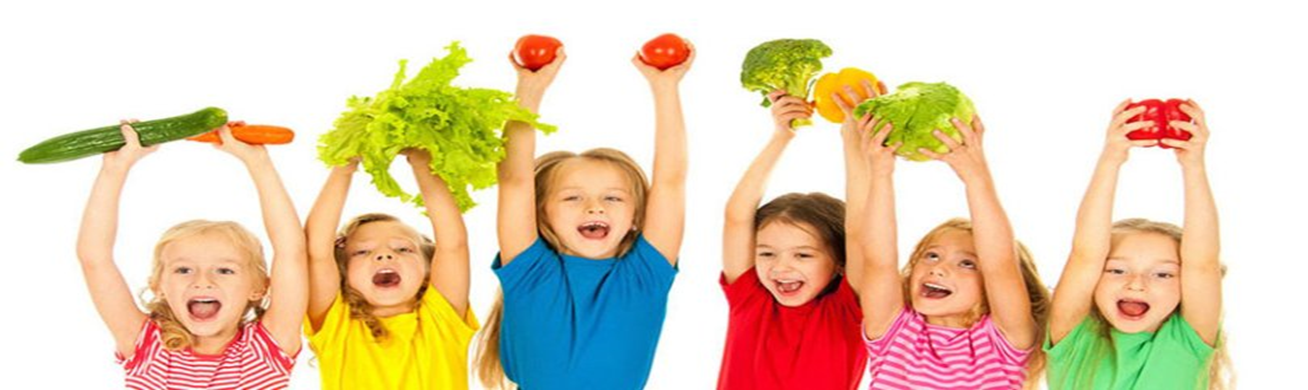 Η ΣΠΟΥΔΑΙΟΤΗΤΑ ΤΗΣ ΔΙΑΤΡΟΦΗΣ ΣΤΗΝ ΠΑΙΔΙΚΗ ΗΛΙΚΙΑ
Το παιδί διανύει το στάδιο της ανάπτυξης και της ανάπλασης των ιστών του. 
 Στην ηλικία των 9-11 ετών η ανάπτυξή του είναι πιο έντονη και παρατηρείται το ξεκίνημα μιας προεφηβικής αναπτυξιακής λειτουργίας.
Ο οργανισμός του βρίσκεται σε μια διαδικασία εντατικής προετοιμασίας για την επιτέλεση της ολοκληρωτικής ψυχοσωματικής του ωρίμανσης κατά την εφηβεία. 
Η περίοδος αυτή είναι ιδιαίτερα σημαντική και καθορίζει και την περαιτέρω πορεία της υγείας του παιδιού.
Η ΣΠΟΥΔΑΙΟΤΗΤΑ ΤΗΣ ΔΙΑΤΡΟΦΗΣ ΣΤΗΝ ΠΑΙΔΙΚΗ ΗΛΙΚΙΑ
Η πρόσληψη ικανοποιητικής ποσότητας θρεπτικών συστατικών και ενέργειας θεωρείται αναγκαία και πρέπει να καλύπτεται από όλες τις διατροφικές ομάδες έτσι ώστε να:
Διατηρεί τις  φυσιολογικές του λειτουργίες. 
Αναπληρώνει τις καθημερινές «φθορές» με την παραγωγή νέων κυττάρων.
 Ανταπεξέρχεται στις καθημερινές σωματικές δραστηριότητες.
 Αναπτύσσεται και  δημιουργεί τα αναγκαία αποθέματα
Η ΣΠΟΥΔΑΙΟΤΗΤΑ ΤΗΣ ΔΙΑΤΡΟΦΗΣ ΣΤΗΝ ΠΑΙΔΙΚΗ ΗΛΙΚΙΑ
Κάθε παιδί έχει το δικό του μοναδικό ρυθμό ανάπτυξης συγκριτικά με τους συνομηλίκους του.
Η σύσταση του σώματος κάθε παιδιού είναι διαφορετική.
Το επίπεδο της φυσικής του δραστηριότητας είναι διαφορετικό. 
Οι διατροφικές τους ανάγκες εξυπηρετούνται από τα εσωτερικά μηνύματα πείνας και κορεσμού που δέχονται και τα οποία πρέπει να εκλαμβάνονται με σεβασμό.
Παιδικη παχυσαρκια
Παθολογική αυξημένη εναπόθεση λίπους στο ανθρώπινο σώμα, με αποτέλεσμα τον κίνδυνο της υγείας του πάσχοντος.
 Ως υπεύθυνη διαταραχή θεωρείται το ανεπιθύμητο ενεργειακό ισοζύγιο και η αύξηση του σωματικού βάρους.
ΠΑΡΑΓΟΝΤΕΣ ΕΜΦΑΝΙΣΗΣ ΠΑΙΔΙΚΗΣ ΠΑΧΥΣΑΡΚΙΑΣ
Υπερπροσφορά τροφής.
Εθνικότητα. 
Η παχυσαρκία των γονέων παίζει πολύ σημαντικό ρόλο στον τρόπο ζωής και στις συνήθειες του παιδιού.
Παθολογικοί και γενετικοί παράγοντες, όπως ο διαβήτης της μητέρας, το κάπνισμα κατά την περίοδο εγκυμοσύνης, το χαμηλό βάρος γέννας.
Κοινωνικοί και ψυχολογικοί παράγοντες. 
Μειωμένη φυσική δραστηριότητα. 
Κακές διατροφικές συνήθειες με τη χρήση ανθυγιεινών γευμάτων
Επιπτωσεις της παχυσαρκιας
Διαβήτης τύπου ΙΙ καταγράφει αυξημένα ποσοστά στους εφήβους και κυρίως στα υπέρβαρα παιδιά.
 Το προφίλ λιπιδίων και λιποπρωτεϊνών των υπέρβαρων παιδιών εμφανίζεται χειρότερο από αυτό των παιδιών και εφήβων με φυσιολογικό βάρος. 
Άπνοια ύπνου, άσθμα και μειωμένη αντοχή σε φυσικές δραστηριότητες και κατά την άσκηση γενικότερα.
Τα γαστρεντερικά, τα ενδοκρινολογικά, τα καρδιαγγειακά και τα μυοσκελετικά αντιμετωπίζονται ως πολύ σοβαρά προβλήματα. 
Νευρικότητα και μοναξιά και σταδιακά υιοθετούν μια μειωμένη αυτοεκτίμηση
ΤΡΟΠΟΙ ΑΝΤΙΜΕΤΩΠΙΣΗΣ ΠΑΙΔΙΚΗΣ ΠΑΧΥΣΑΡΚΙΑΣ
Οι γονείς να υιοθετήσουν υγιεινές διατροφικές συνήθειες και να συμπεριλάβουν στο καθημερινό τους πρόγραμμα δραστηριότητες φυσικής άσκησης. 
Σχεδιασμός και υλοποίηση προγραμμάτων που αφορούν στην πρόληψη της παιδικής παχυσαρκίας, στη διαφοροποίηση της διατροφικής συμπεριφοράς και στην αύξηση της σωματικής δραστηριότητας .
Η διατροφική παιδεία, η σωματική υγεία και η καλή φυσική κατάσταση, όταν διδάσκονται στο σχολείο, μπορούν να επηρεάσουν τα παιδιά στην υιοθέτηση κανόνων σωστής και υγιεινής διατροφής.
ΠΟΣΟΣΤΟ ΕΦΗΒΩΝ ΗΛΙΚΙΑΣ 15 ΕΤΩΝ ΑΠΟ ΕΠΙΛΕΓΜΕΝΑ ΚΡΑΤΗ ΟΙ ΟΠΟΙΟΙ ΕΙΝΑΙ ΥΠΕΡΒΑΡΟΙ (1997-1998)
ΠΟΣΟΣΤΑ % ΠΑΧΥΣΑΡΚΙΑΣ ΣΕ ΑΤΟΜΑ ΑΝΩ ΤΩΝ 15 ΕΤΩΝ, ΚΑΤΑ ΦΥΛΟ, ΣΕ ΟΡΙΣΜΕΝΕΣ ΕΥΡΩΠΑΪΚΕΣ ΧΩΡΕΣ
Σωματική διάπλαση παιδιών σχολικής ηλικίας (2015-2016)
Σωματική διάπλαση παιδιών σχολικής ηλικίας (2015-2016)
ΠΑΧΥΣΑΡΚΙΑ ΚΑΙ ΜΕΣΟΓΕΙΑΚΗ ΔΙΑΙΤΑ
Η εγκατάλειψη της μεσογειακής δίαιτας είχε ως αποτέλεσμα τα αυξανόμενα ποσοστά της παιδικής παχυσαρκίας και της ανάπτυξης του μεταβολικού συνδρόμου.
Καθοριστικός ρόλος της μεσογειακής δίαιτας στην πρόληψη και θεραπεία των διατροφοεξαρτώμενων νοσημάτων.
Διατροφικές συνήθειες παιδιών σχολικής ηλικίας (2015-2016)
Διατροφικές συνήθειες παιδιών σχολικής ηλικίας (2015-2016)
ΠΑΡΑΓΟΝΤΕΣ ΠΟΥ ΕΠΗΡΕΑΖΟΥΝ ΤΙΣ ΔΙΑΤΡΟΦΙΚΕΣ ΕΠΙΛΟΓΕΣ ΤΩΝ ΠΑΙΔΙΩΝ
ΠΑΡΑΓΟΝΤΕΣ ΠΟΥ ΕΠΗΡΕΑΖΟΥΝ ΤΗ ΔΙΑΤΡΟΦΙΚΗ ΣΥΜΠΕΡΙΦΟΡΑ ΤΩΝ ΠΑΙΔΙΩΝ
Εσωτερικοί παράγοντες: 

Οι άνθρωποι από τη γέννησή τους διαθέτουν κάποιες ιδιαίτερες γευστικές προτιμήσεις (Birch, 1999). 
Τα παιδιά επιθυμούν περισσότερο προϊόντα με γλυκές και αλμυρές γεύσεις και απορρίπτουν αυτά που έχουν ξινή και πικρή γεύση (Drewnowski, 2000· Westenhoefer, 2001). 
Οι προτιμήσεις αυτές δεν παραμένουν σταθερές, αλλά αλλάζουν με την ηλικία, καθότι τα παιδιά δέχονται επιρροές από το εξωτερικό περιβάλλον, τις οποίες μπορούν να ρυθμίσουν με τις κατάλληλες παρεμβάσεις (Birch, 1999).
ΠΑΡΑΓΟΝΤΕΣ ΠΟΥ ΕΠΗΡΕΑΖΟΥΝ ΤΗ ΔΙΑΤΡΟΦΙΚΗ ΣΥΜΠΕΡΙΦΟΡΑ ΤΩΝ ΠΑΙΔΙΩΝ
Χαρακτηριστικά του προσφερόμενου τροφίμου: 

Το σχήμα, η υφή, το άρωμα, το χρώμα, η γεύση, η εμφάνιση, το μέγεθος των μερίδων διαδραματίζουν έναν πολύ σημαντικό ρόλο στην απόφαση επιλογής φαγητού για το παιδί.
 Όταν το υγιεινό φαγητό υπερτερεί σε γεύση και εμφάνιση, είναι πιο βολικό και προσφέρεται ως μόνη επιλογή. Στην περίπτωση αυτή η πρόσληψή του είναι πιο εύκολη. Διαφορετικά οι γονείς ή τα πλησιέστερα στο παιδί πρόσωπα θα πρέπει να επιστρατεύσουν στρατηγικές που θα βοηθήσουν στην κατάλληλη πρόσληψη (Ζαμπέλας, 2003).
ΠΑΡΑΓΟΝΤΕΣ ΠΟΥ ΕΠΗΡΕΑΖΟΥΝ ΤΗ ΔΙΑΤΡΟΦΙΚΗ ΣΥΜΠΕΡΙΦΟΡΑ ΤΩΝ ΠΑΙΔΙΩΝ
Εξωτερικοί παράγοντες: 

Η οικογένεια, οι φίλοι και γνωστοί, το σχολείο, οι εκπαιδευτικοί, τα Μ.Μ.Ε., οι διαφημίσεις κ.ά συμβάλουν σε μεγάλο βαθμό στη διαμόρφωση διατροφικών συνηθειών και στην απόφαση επιλογής τροφίμων (Traahms & Pipes, 2000).
ΠΑΡΑΓΟΝΤΕΣ ΠΟΥ ΕΠΗΡΕΑΖΟΥΝ ΤΗ ΔΙΑΤΡΟΦΙΚΗ ΣΥΜΠΕΡΙΦΟΡΑ ΤΩΝ ΕΦΗΒΩΝ
Η δομή και τα χαρακτηριστικά της οικογένειας σε σχέση με τις διαιτητικές συνήθειες των γονέων, 
Η διαφήμιση από τα Μ.Μ.Ε., 
Οι κοινωνικές και πολιτιστικές αξίες και τα σωματικά πρότυπα. 
Οι  αντιλήψεις και η γνώση για την εικόνα του σώματος, 
Η ψυχοκοινωνική τους ανάπτυξη, 
Οι προσωπικές εμπειρίες και αξίες, 
Η γεύση και η εμφάνιση των τροφίμων, 
Η ευκολία παρασκευής και διαθεσιμότητας των τροφών (Ζαμπέλας, 2003).
ΕΚΜΑΘΗΣΗ ΤΡΟΠΩΝ ΚΑΛΩΝ ΔΙΑΤΡΟΦΙΚΩΝ ΣΥΝΗΘΕΙΩΝ
Η διατροφική εκπαίδευση μπορεί να επιφέρει θετικά αποτελέσματα όταν : 
Οι οδηγίες εστιάζονται και δίνονται με έμφαση στη συμπεριφορά. Η έμφαση να αφορά στην αλλαγή συμπεριφοράς και όχι τόσο στην απλή εκμάθηση διατροφικών πληροφοριών. 
Στο ρεπερτόριο των άμεσων εμπλεκομένων εμπεριέχεται η χρήση ενεργητικών στρατηγικών μάθησης (παιχνίδι, χορός, θέατρο, μουσική).
Οι εκπαιδευτικοί διαθέτουν επαρκή κατάρτιση στα θέματα διατροφικής εκπαίδευσης.
ΕΚΜΑΘΗΣΗ ΤΡΟΠΩΝ ΚΑΛΩΝ ΔΙΑΤΡΟΦΙΚΩΝ ΣΥΝΗΘΕΙΩΝ
Ο χρόνος που αφιερώνεται στη διατροφική εκπαίδευση να είναι αρκετός και να δίνεται έμφαση σε αυτήν (ο χρόνος που απαιτείται, ώστε να υπάρξει επίδραση στις διατροφικές συνήθειες εκτιμάται σε 50 ώρες τον χρόνο).
Υπάρχει συμμετοχή της οικογένειας. 
Προσφέρονται σχολικά γεύματα και εφαρμόζονται οι κανονισμοί σχετικά με το φαγητό στα σχολεία.
Οικογενεια – γονεις
Οι γονείς και τα αδέλφια τα κύρια πρότυπα για τα μικρά παιδιά σε αντιπαράθεση με τους εφήβους. 
Η συχνότητα με την οποία καταναλώνονται τα διάφορα προϊόντα.
 Ο αριθμός γευμάτων της οικογένειας,
 Η σύσταση των γευμάτων.
Έκθεση ποικιλίας υγιεινών τροφίμων με συχνή επανάληψη.
Η μητέρα σημαντικότερος συντελεστή επιρροής, γιατί καθορίζει το διατροφικό περιβάλλον της οικογένειας.
Οικογενεια – γονεις
Όταν ο ένας εκ των δύο γονέων έχει αυξημένο βάρος, τότε η πιθανότητα να συμβεί το ίδιο και στο παιδί φτάνει το 25-50%.
 Όταν και οι δύο γονείς είναι υπέρβαροι, το ποσοστό φτάνει στο 35-65%.
Στην περίπτωση των παχύσαρκων αδελφών η πιθανότητα είναι μεγαλύτερη και φτάνει στο 80% .
Διατροφικες συνηθειες στο σχολειο – κυλικειο
Οι στάσεις και συμπεριφορές των εκπαιδευτικών. 
Η προσφορά τροφίμων από τα κυλικεία των σχολείων. 
Το 42-56% καταναλώνει διάφορα ανθυγιεινά σνακ. 
Το 81% των παιδιών προμηθεύονται το πρωινό τους από το κυλικείο. 
Το 89% από τα σχολικά κυλικεία προσφέρουν απαγορευμένα προϊόντα (ΙΝΚΑ, 2002).
Διατροφικες συνηθειες στο σχολειο – κυλικειο
Η υπερκατανάλωση των «εύκολων τροφών» (π.χ. σνακ, πατατάκια) αρχίζει από τη νηπιακή ηλικία του παιδιού(77%) και ξεπερνάει το ποσοστό του 89% σε καθημερινή βάση σε μεγαλύτερες ηλικίες.

Το 77% των παιδιών, με την ανοχή της πολιτείας και της άνετης συνδρομής του γονεϊκού ταμείου έχει ήδη διαμορφώσει επικίνδυνα διατροφικά πρότυπα.
ΕΚΜΑΘΗΣΗ ΤΡΟΠΩΝ ΚΑΛΩΝ ΔΙΑΤΡΟΦΙΚΩΝ ΣΥΝΗΘΕΙΩΝΗ Επιδραση των ΜΕσων ΜαζιΚΗς ΕνηΜΕρωσης (Μ.Μ.Ε.) στα παιδιΑ
Ένα παιδί μέχρι να φτάσει στην εφηβική ηλικία δέχεται περισσότερες από 1.000.000 διαφημίσεις που αφορούν στα πλούσια σε λίπος και ζάχαρη καταναλωτικά τρόφιμα (Worthington- Roberts & Rodwell-Williams, 2000).
Σε παιδιά που αφιερώνουν λιγότερο από ένα μισάωρο στην τηλεόραση, μόνο το 26% δήλωσε πως καταναλώνει αναψυκτικά και γλυκά, ενώ το αντίστοιχο ποσοστό που έβλεπε καθημερινά 4 ώρες τηλεόραση έφτασε το 69% (Lin, Guthrie & Frazao, 2001).
Η ΕΠΙδραση φΙλων και συνομηλΙκων
Για τους εφήβους οι συνομήλικοι είναι άτομα: 

που τους καταλαβαίνουν και μπορούν να επικοινωνήσουν μαζί τους, 
 μιας ομάδας που «συμπάσχει» με τους ίδιους, 
 μιας ομάδας από την οποία μπορούν να αντλήσουν δύναμη και κουράγιο, 
 με τα οποία μπορούν να διασκεδάσουν, 
 που βοηθούν στην κοινωνικοποίησή τους, 
 με τα οποία μπορούν να αναπτύξουν φιλίες και να μοιραστούν τις απορίες τους,
Η ΕΠΙδραση φΙλων και συνομηλΙκων
Για τους εφήβους οι συνομήλικοι είναι άτομα: 

μιας ομάδας, με τα μέλη της οποίας μπορούν να πειραματιστούν στη διαμόρφωση της ταυτότητας και της προσωπικότητάς τους (π.χ. μια φιλία θέτει όρια στον εγωισμό). Επομένως,
Η αποδοχή του παιδιού ή του/της εφήβου από μια ομάδα συνομηλίκων είναι πολύ σημαντική. 
Η προοπτική μιας απόρριψης οδηγεί το παιδί στην υιοθέτηση λανθασμένων συμπεριφορών ή διατροφικών επιλογών.
Οι ψυχολογικοι παραγοντες και οι διατροφικες συνηθειες
Το γενικευμένο άγχος, η βαρεμάρα, η στενοχώρια, ο θυμός και η έλλειψη ευχαρίστησης αντιμετωπίζονται μέσω του φαγητού με την κατανάλωση μεγάλων ποσοτήτων κενών θερμίδων.
Τα συναισθήματα επηρεάζουν τον τρόπο διατροφής του παιδιού καθώς η τροφή συνδέεται άμεσα με την αγάπη, τον θυμό και άλλα.
Η επιδραση του οικονομικου παραγοντα
Η υγιεινή διατροφή κοστίζει πιο ακριβά, αλλά «αυτή η διαφορά είναι εξαιρετικά μικρή αν αναλογιστεί κανείς το οικονομικό κόστος της χρόνιας ασθένειας λόγω κακής διατροφής» .
Όσο υψηλότερο είναι το οικογενειακό εισόδημα τόσο αυξάνεται και η κατανάλωση αγαθών.
 Στα χαμηλότερα εισοδήματα η κατανάλωση εμφανίζεται αρκετά περιορισμένη.
Η επιδραση του οικονομικου παραγοντα
Κύρια εμπόδια μιας ισορροπημένης διατροφής το κόστος των τροφίμων, η προσβασιμότητα στα υγιεινά τρόφιμα και η γνώση επιλογής αυτών. 
Παιδιά με υψηλό οικογενειακό εισόδημα καταναλώνουν τρόφιμα με πολυακόρεστα λιπαρά οξέα, πρωτεΐνες, ασβέστιο και φιλικό οξύ καθώς και γαλακτοκομικά προϊόντα.
Παιδιά με χαμηλό οικογενειακό εισόδημα καταναλώνουν φθηνά προϊόντα ή επεξεργασμένα.
Γευσεις που προτιμουν τα παιδια και οι εφηβοι
Η επιθυμία για ορισμένες γεύσεις είναι καταχωρημένη στον γενετικό μας κώδικα.
Οι περιβαλλοντικοί και γενετικοί παράγοντες βρίσκονται σε μια σχέση αλληλεπίδρασης.
Ο άνθρωπος γεννιέται με 10.000 γευστικούς κάλυκες, οι οποίοι διαθέτουν κύτταρα-δέκτες της γεύσης .
Ο άνθρωπος διακρίνει πέντε πρωταρχικές γεύσεις, τη γλυκιά, την ξινή, την αλμυρή και τη «umami», μια αλμυρή/πικάντικη γεύση.
Γευσεις που προτιμουν τα παιδια και οι εφηβοι
Ο άνθρωπος διαθέτει έμφυτες γενετικές προδιαθέσεις που συμβάλλουν στον περιορισμό γευστικών προτιμήσεων και συγκεκριμένα: 

Στις γλυκές προτιμήσεις και απόρριψη των ξινών γεύσεων.
Απόρριψη εισαγωγής νέων γεύσεων και τροφίμων (νεοφοβία). 
Γνωστική επιλογή και συνεπώς επιρροή του περιβάλλοντος στην επιλογή επιθυμητών τροφίμων (Μόρτογλου & Μόρτογλου, 2002).
ΠΡΟΓΡΑΜΜΑΤΑ ΠΑΡΕΜΒΑΣΗΣ ΔΙΑΤΡΟΦΙΚΩΝ ΣΥΝΗΘΕΙΩΝ
Σε Ευρωπαϊκό επίπεδο: Υγιεινή Διατροφή και Φυσική Άσκηση στα Σχολεία (HEPS)

Τα παιδιά και οι νέοι να ενθαρρύνονται να συμμετέχουν ενεργά στην εκπαίδευση για υγιεινή διατροφή και φυσική άσκηση. 
Κατά τη διδασκαλία να παρέχεται η δυνατότητα στους μαθητές, ανεξάρτητα από την καταγωγή και τη χώρα προέλευσής τους, να εκφράζονται ελεύθερα.
Να καταθέτουν τις απόψεις και τις εμπειρίες τους σχετικά με τα θέματα υγιεινής διατροφής.
ΠΡΟΓΡΑΜΜΑΤΑ ΠΑΡΕΜΒΑΣΗΣ ΔΙΑΤΡΟΦΙΚΩΝ ΣΥΝΗΘΕΙΩΝ
Ο εκπαιδευτικός επιχειρεί μέσω ερωτήσεων και συζητήσεων να προσανατολίσει τους μαθητές στο συγκεκριμένο θέμα. 
Να ενθαρρύνονται οι μαθητές και οι μαθήτριες να συμμετέχουν ενεργά στα μαθήματα και σε δραστηριότητες φυσικής αγωγής. 
Το σχολείο να παρέχει ποικιλία δραστηριοτήτων στους/στις μαθητές/τριες, προσφέροντάς τους με αυτόν τον τρόπο πληθώρα επιλογών για να διαλέξουν και να μάθουν με ευχάριστο τρόπο.
ΠΡΟΓΡΑΜΜΑΤΑ ΠΑΡΕΜΒΑΣΗΣ ΔΙΑΤΡΟΦΙΚΩΝ ΣΥΝΗΘΕΙΩΝ
Στα καθήκοντα του/της εκπαιδευτικού συμπεριλαμβάνεται η προσπάθεια παρακίνησης των μαθητών και των νέων να ασχολούνται με δραστηριότητες φυσικής άσκησης και υγιεινής διατροφής. 
Αρχικά μπορούν να ξεκινήσουν με το κομμάτι της πληροφόρησης στα θέματα υγείας.
Να προβάλουν εκπαιδευτικό βίντεο με κάποιο θέμα υγιεινής διατροφής
ΠΡΟΓΡΑΜΜΑΤΑ ΠΑΡΕΜΒΑΣΗΣ ΔΙΑΤΡΟΦΙΚΩΝ ΣΥΝΗΘΕΙΩΝ
Ενθαρρύνουν τους/τις μαθητές/τριες να προετοιμάσουν ένα υγιεινό γεύμα με τη συμμετοχή όλων ή να συμμετέχουν ομαδικά σε μια φυσική άσκηση. 

 Να αναθέσουν στους μαθητές και στις μαθήτριές τους να ενασχοληθούν με ερευνητικές εργασίες σχετικές με το θέμα, με δυνατότητα καταγραφής και αξιολόγησης των ευρημάτων (Boonen et al., 2009).
ΠΡΟΓΡΑΜΜΑΤΑ ΠΑΡΕΜΒΑΣΗΣ ΔΙΑΤΡΟΦΙΚΩΝ ΣΥΝΗΘΕΙΩΝ
Πρόγραμμα Εθνικής Δράσης Υγείας για τη ζωή των νέων (ΕΥΖΗΝ) 
η πρόσβαση όλων των μαθητών και των γονέων στις προσφερόμενες και πολύτιμες υπηρεσίες για τα θέματα υγείας, ακόμη και σε περιπτώσεις, όπου η πρόσβαση δεν θα ήταν εφικτή εξαιτίας γεωγραφικών, οικονομικών ή άλλων περιορισμών, 
 η ενημέρωση των γονέων ως προς τη διαχρονική εξέλιξη της ανάπτυξης των παιδιών τους, με βάση την ετήσια «Ατομική Αναφορά Ανάπτυξης, Διατροφής και Φυσικής Κατάστασης Μαθητή»,
ΠΡΟΓΡΑΜΜΑΤΑ ΠΑΡΕΜΒΑΣΗΣ ΔΙΑΤΡΟΦΙΚΩΝ ΣΥΝΗΘΕΙΩΝ
η πρόληψη και έγκαιρη αντιμετώπιση παραγόντων κινδύνου για την υγεία των παιδιών και των εφήβων,

 η παροχή συμβουλών και οδηγιών στους γονείς για θέματα που αφορούν τη διατροφή, τη σωματική δραστηριότητα, την ανάπτυξη και την υγεία των παιδιών και των εφήβων, 
 
η επιμόρφωση της εκπαιδευτικής κοινότητας σε θέματα που αφορούν την προαγωγή υγείας των μαθητών,
ΠΡΟΓΡΑΜΜΑΤΑ ΠΑΡΕΜΒΑΣΗΣ ΔΙΑΤΡΟΦΙΚΩΝ ΣΥΝΗΘΕΙΩΝ
η ενίσχυση του ρόλου του σχολείου και ειδικότερα των εκπαιδευτικών σε σχέση με την αγωγή υγείας, 

 η σύνδεση σχολείου, οικογένειας και κοινωνίας μέσα από τη συνεργασία γονέων-εκπαιδευτικών, αλλά και τις παράλληλες δράσεις που υλοποιούνται για το κοινωνικό σύνολο, 

η αξιοποίηση των αποτελεσμάτων του προγράμματος για τον σχεδιασμό και την εφαρμογή στοχευμένων πολιτικών υγείας.
ΣΤΟΙΧΕΙΑ ΤΟΥ ΠΡΟΓΡΑΜΜΑΤΟΣ«ΔΙΑΤΡΟΦΗ»
Οι επιπΤΩσεις του προγρΑμματος
Μείωση επισιτιστικής ανασφάλειας κατά 11% .
 Αποτελεσματική αντιμετώπιση προβλημάτων βάρους (13,4% των μαθητών που ήταν παχύσαρκοι στην έναρξη, είχαν φυσιολογικό βάρος στη λήξη).
 Αύξηση της κατανάλωσης υγιεινών διατροφικών επιλογών των μαθητών (λευκού γάλακτος κατά 44%, μαύρου ψωμιού κατά 27%, φρούτων κατά 40%, λαχανικών κατά 47%).
Οι επιπτΩσεις του προγρΑμματος
Εκπαιδευτικά οφέλη (αυξημένο το ενδιαφέρον του παιδιού να πηγαίνει σχολείο, καλύτερη επίδοση και συγκέντρωση στα μαθήματα, καλύτερη συμπεριφορά του παιδιού στο σχολείο).  
Οικονομική ενίσχυση των οικογενειών που συμμετέχουν στο Πρόγραμμα.
Επιπρόσθετες κοινωνικές και παιδαγωγικές επιπτώσεις (μειώθηκε η σχολική διαρροή, ενισχύθηκε η κοινωνική συνοχή, η συλλογικότητα και η αλληλεγγύη εντός της σχολικής κοινότητας καθώς και το παιδαγωγικό έργο του σχολείου και η συνεργασία μεταξύ γονέων και σχολείου).
ΣτρατηγικΕς για την προΩθηση ενΟς πλαισΙου υγιοΥς διατροφΗς στα παιδιΑ
ΣτρατηγικΕς για την προΩθηση ενΟς πλαισΙου υγιοΥς διατροφΗς στα παιδιΑ